CTC
CTB
CTC
CTB
CTA
CTA
CTA
CTB
CTC
Quần thể A
Quần xã sinh vật
Quần thể C
Quần thể B
Khu vực sống
Đơn vị sinh học là gì?
+ Khu vực sống
Cá thể
Quần xã 
sinh vật
Quần thể 
sinh vật
BÀI 44. HỆ SINH THÁI
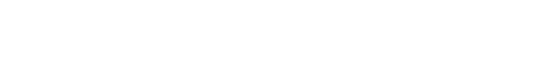 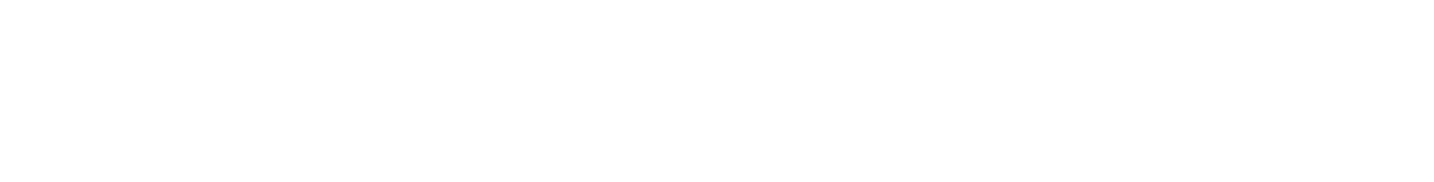 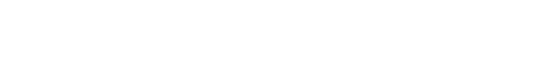 GV: TRẦN THỊ THÚY AN
Nội dung bài học bao gồm:
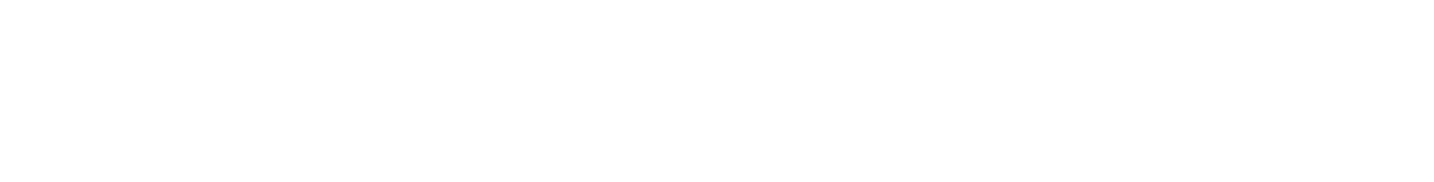 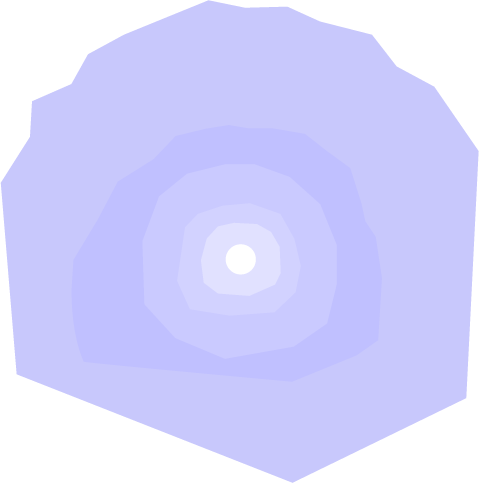 I.
HỆ SINH THÁI
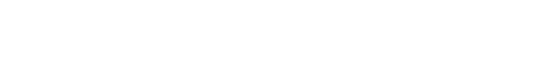 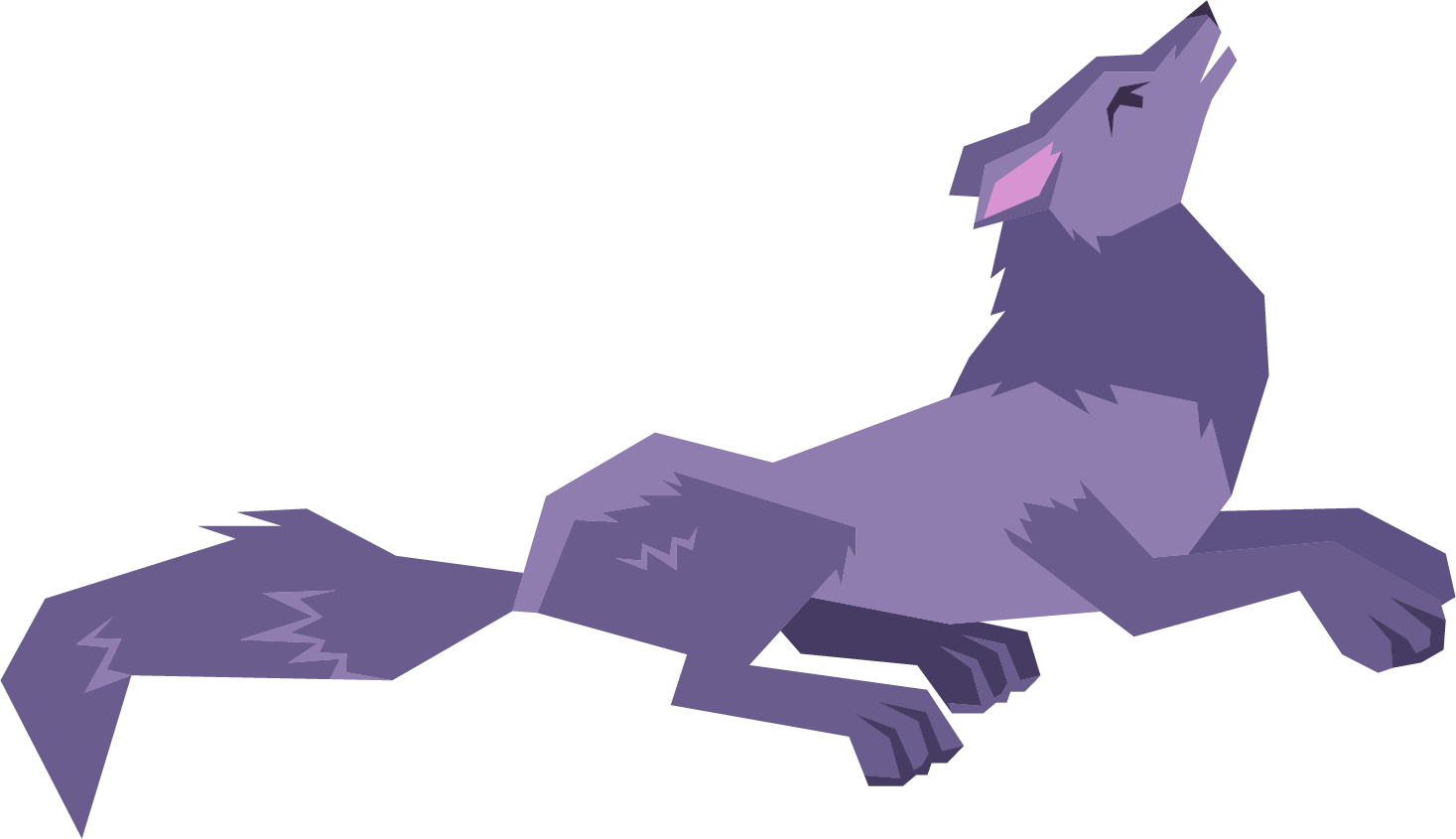 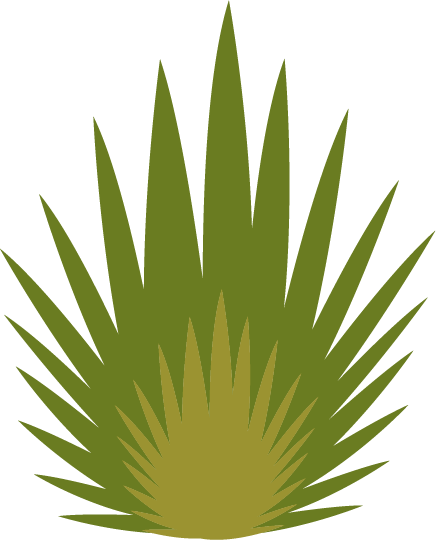 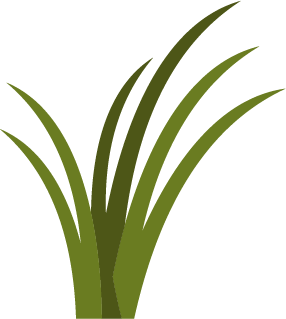 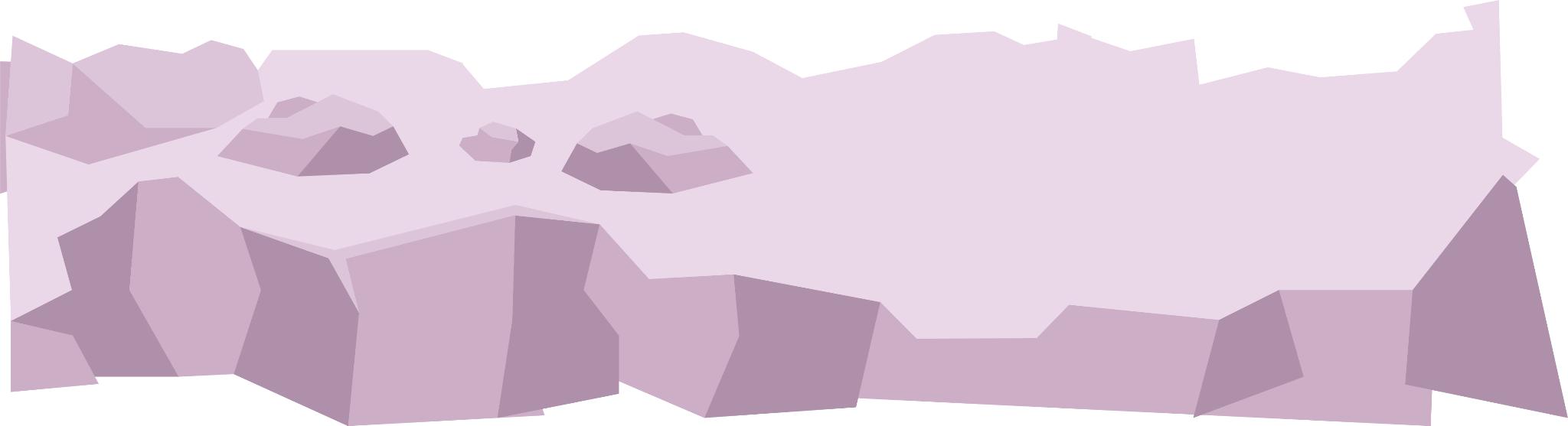 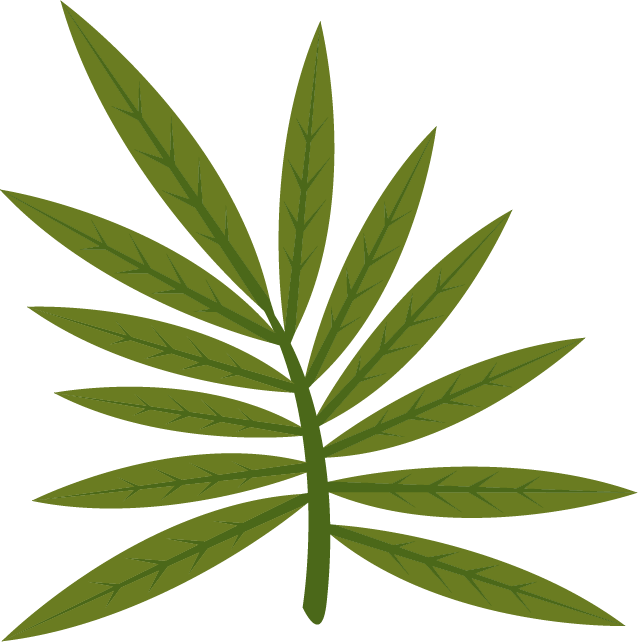 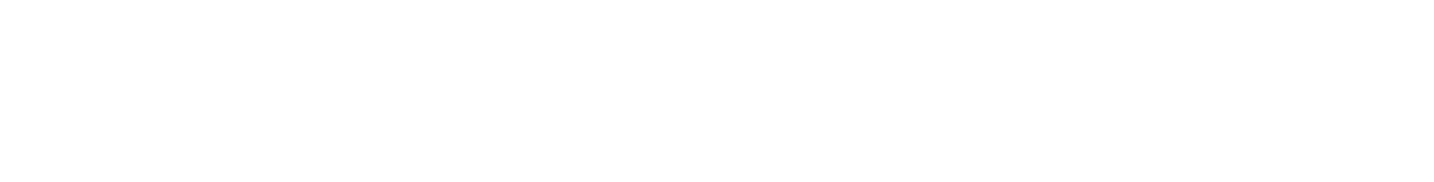 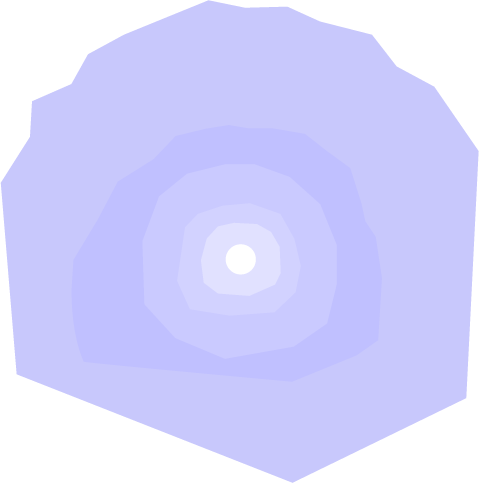 01
Khái niệm hệ sinh thái
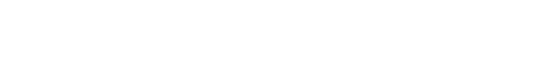 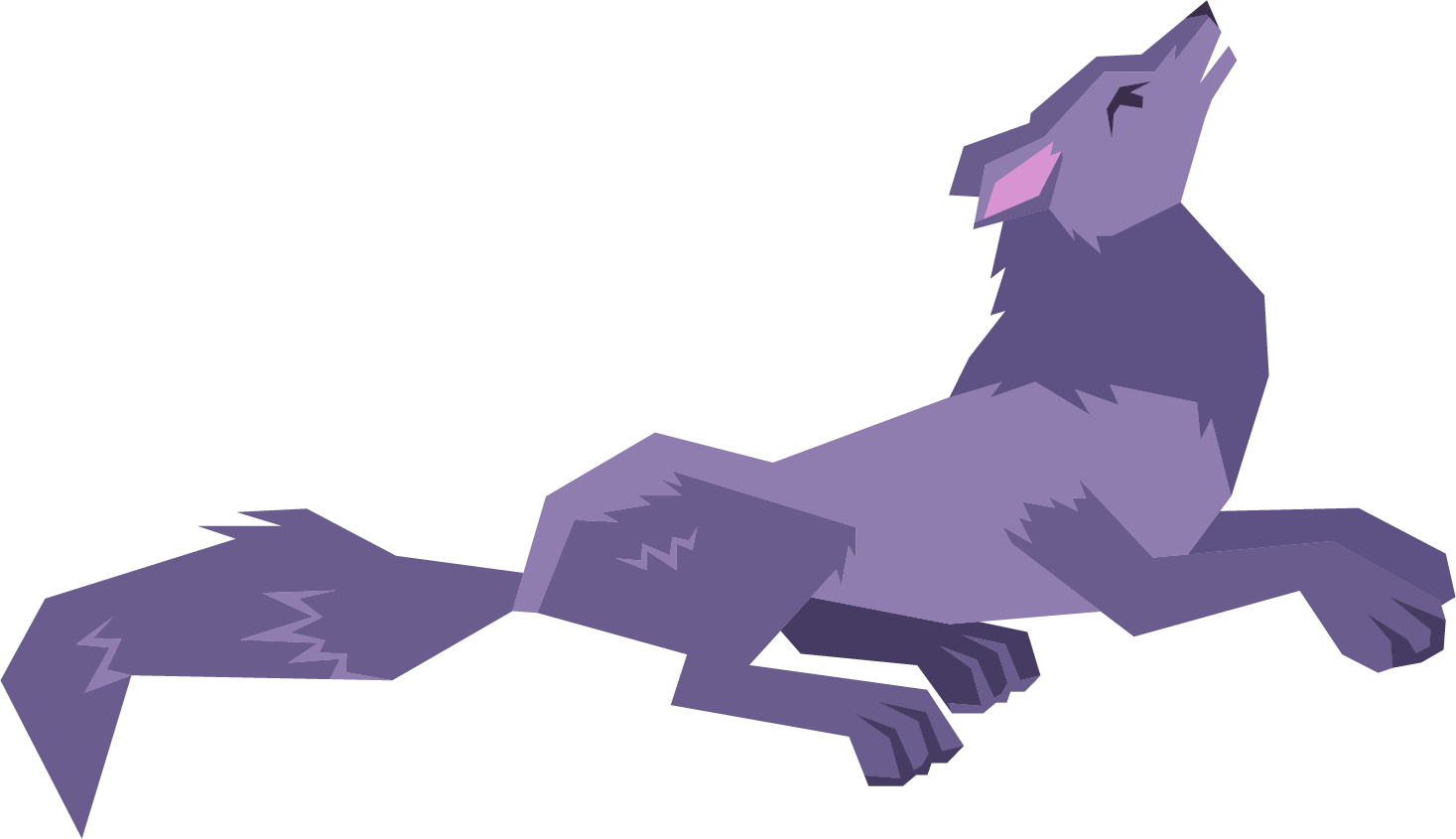 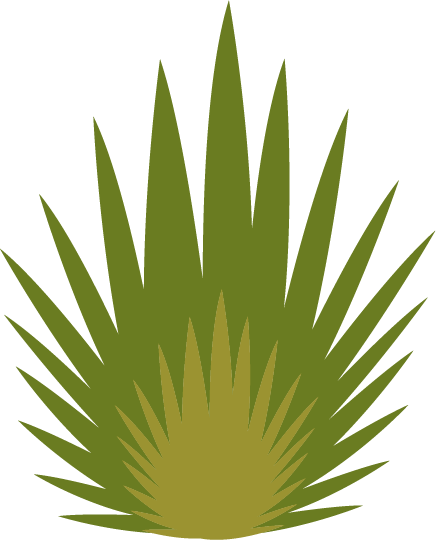 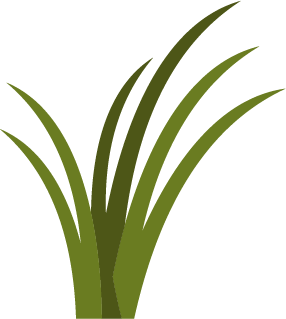 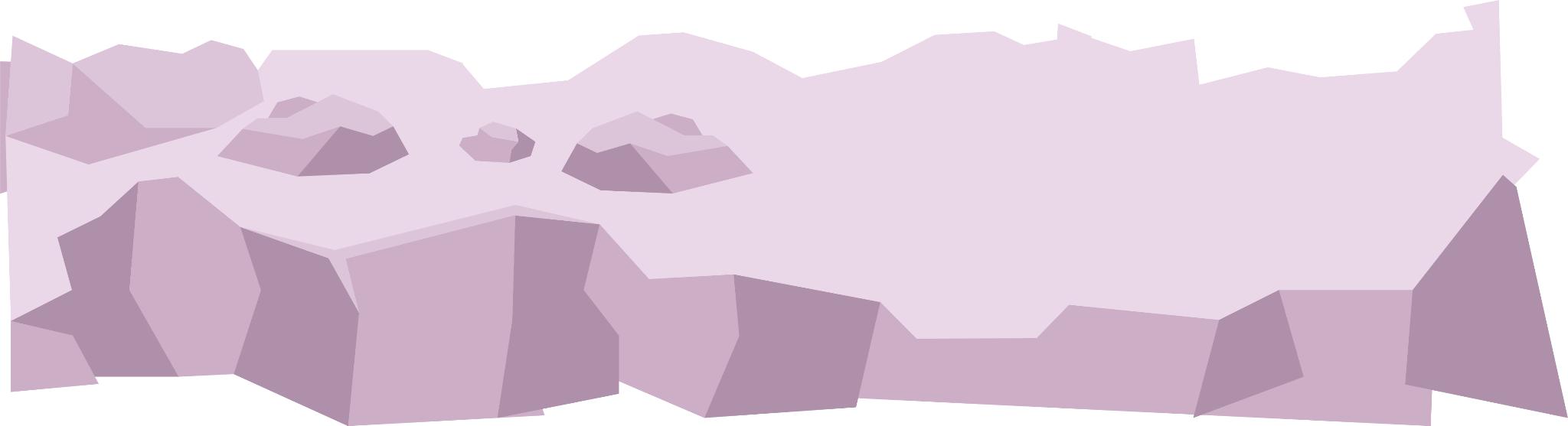 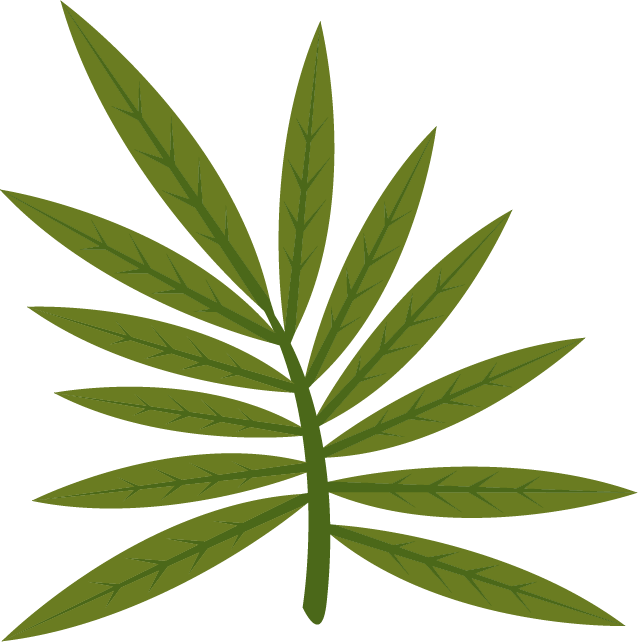 Các em theo dõi video sau
https://www.youtube.com/watch?v=mcvbKFVLiZ0
Hệ sinh thái là gì? Cho ví dụ minh họa.
- Hệ sinh thái: bao gồm quần xã sinh vật và môi trường sống (sinh cảnh) của chúng. Trong đó các sinh vật luôn tác động lẫn nhau và tác động qua lại với các nhân tố vô sinh của môi trường tạo thành một hệ thống hoàn chỉnh và tương đối ổn định.
 VD: Rừng nhiệt đới
02
Thành phần hệ sinh thái
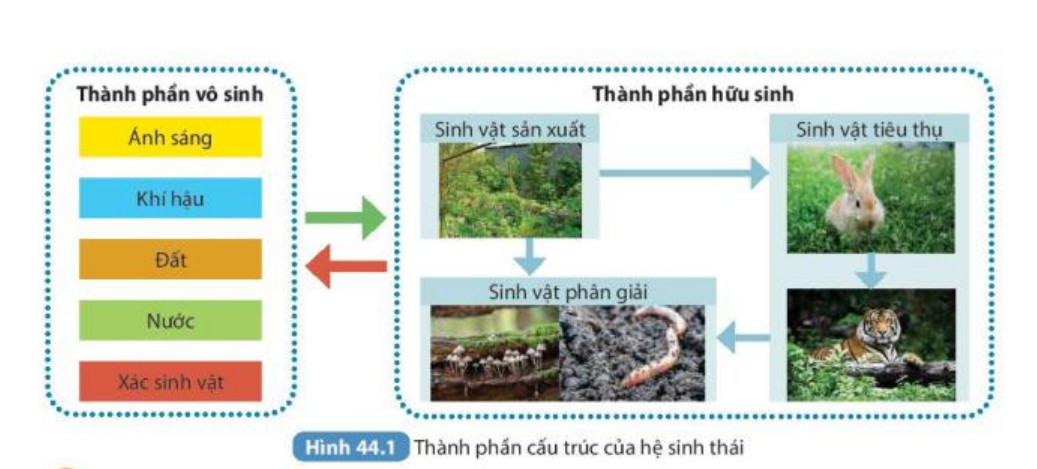 Quan sát hình 44.1 và đọc SGK, cho biết: Một HST hoàn chỉnh bao gồm những thành phần nào?
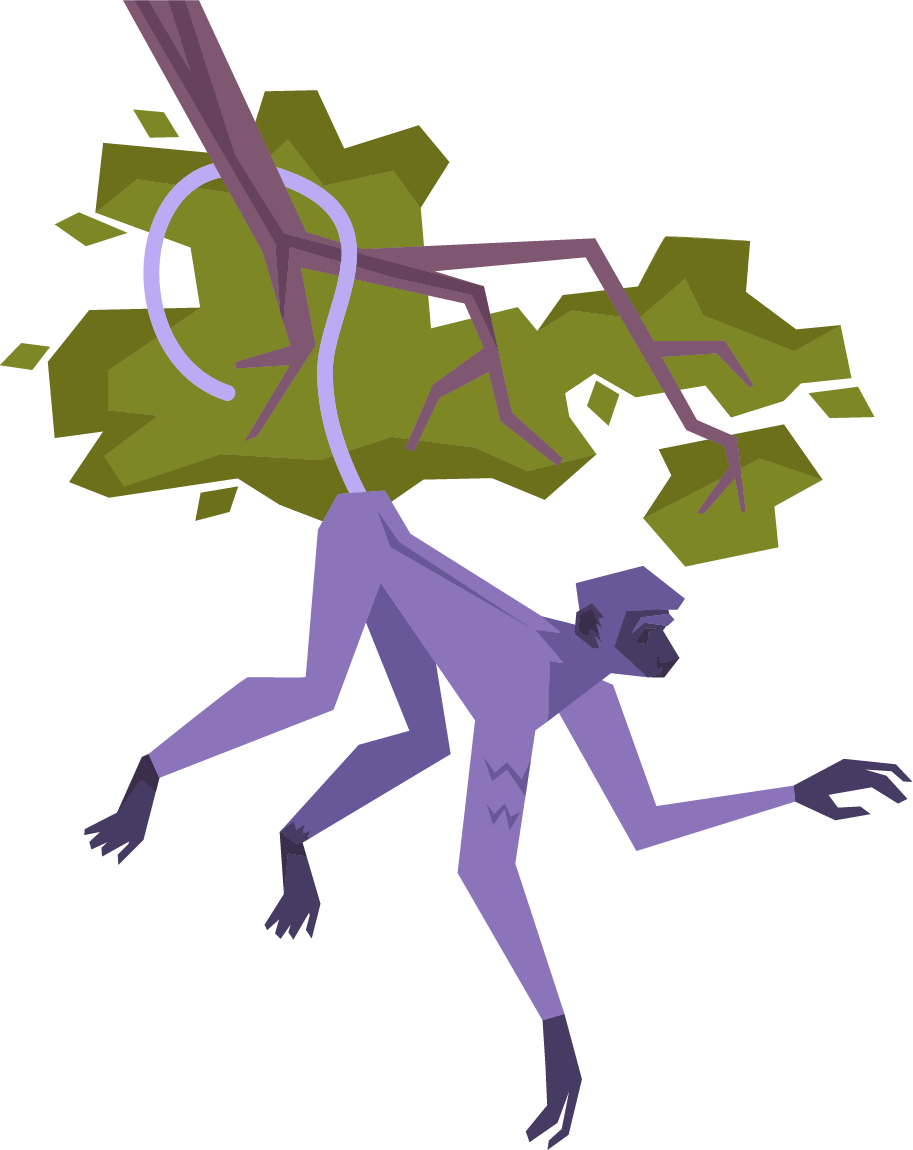 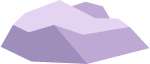 Các kiểu hệ sinh thái
03
Quan sát hình 44.2 và video đã xem, kết hợp thông tin SGK, hãy kể tên các kiểu HST thường gặp?
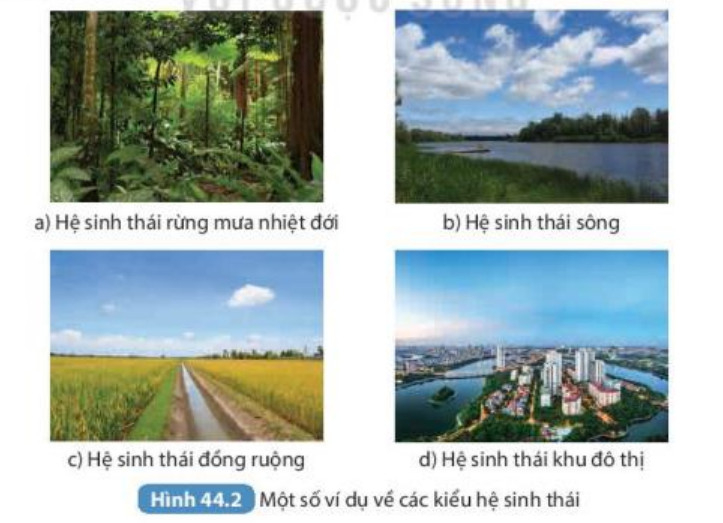 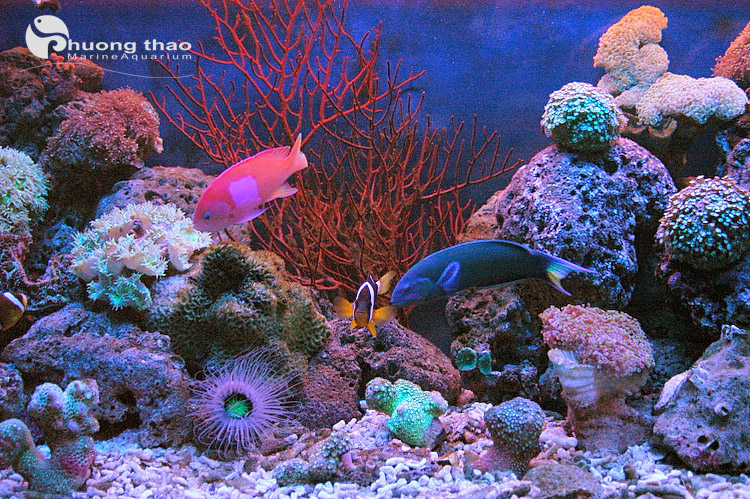 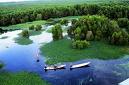 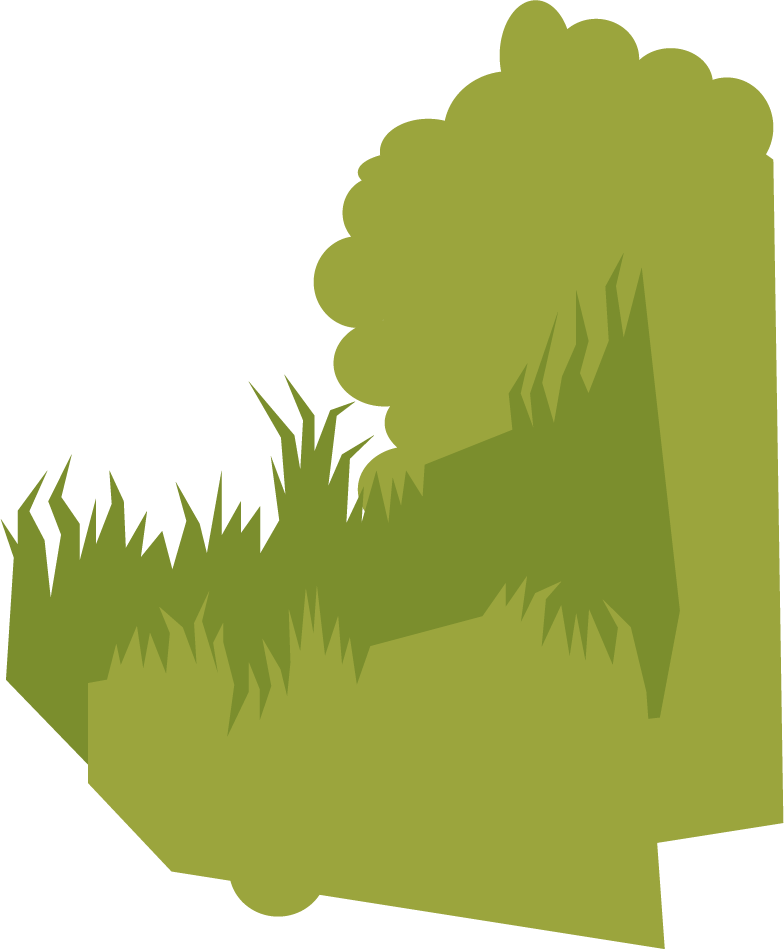 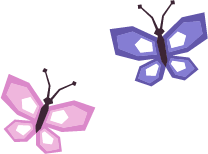 Một số HST khác
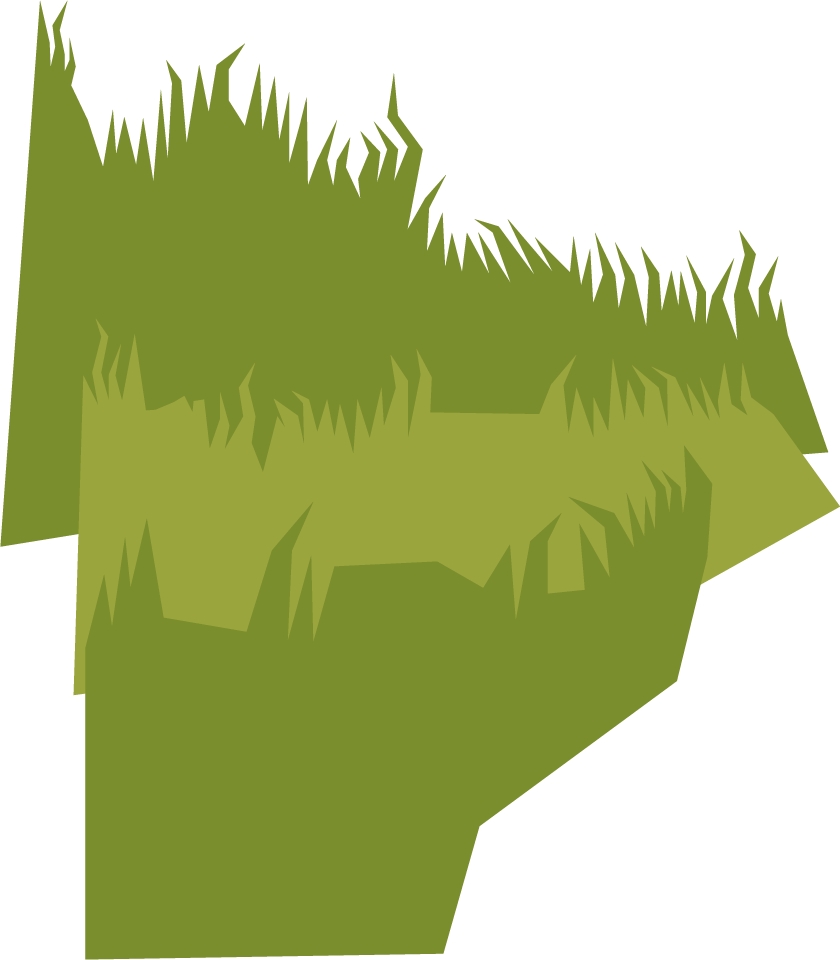 Hệ sinh thái rừng ngập mặn
Hệ sinh thái đáy biển
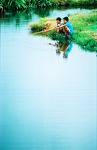 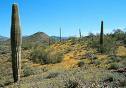 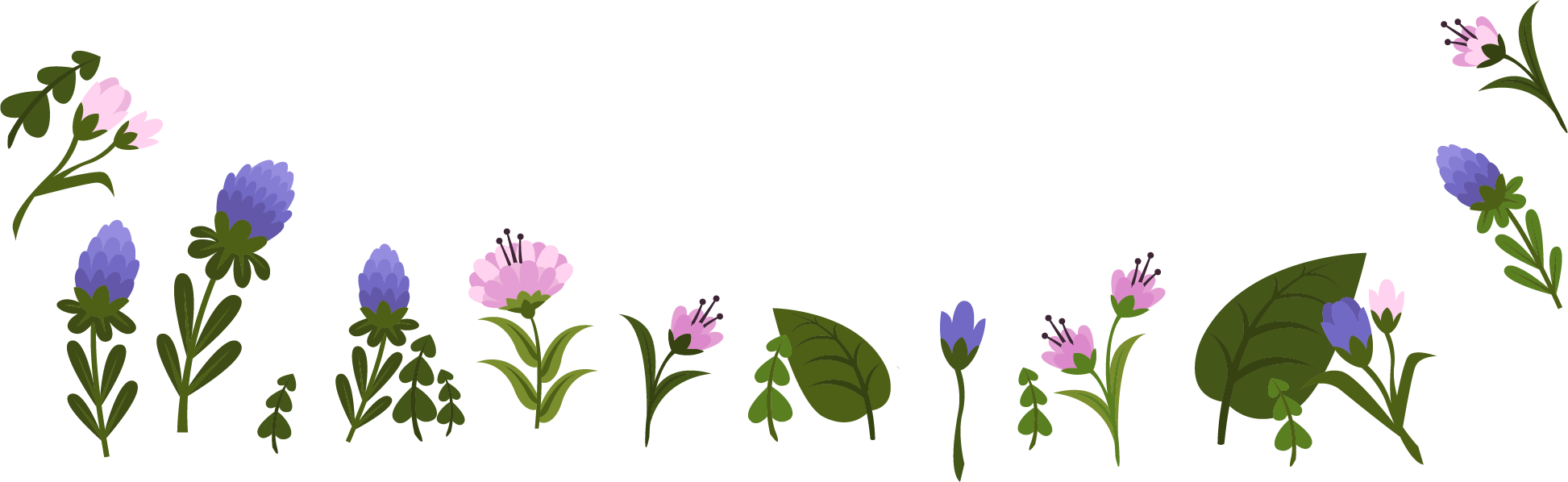 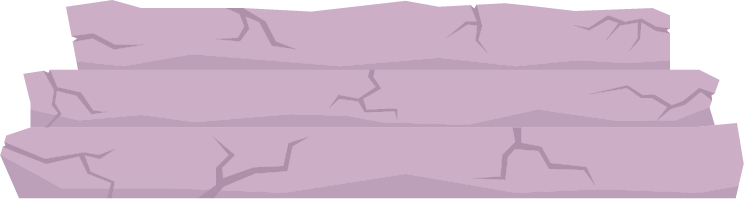 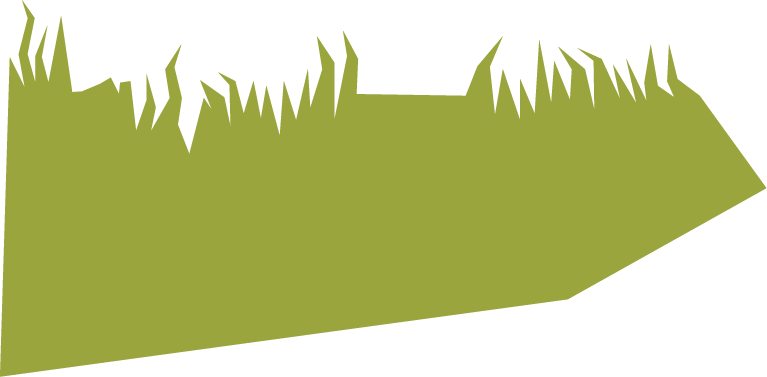 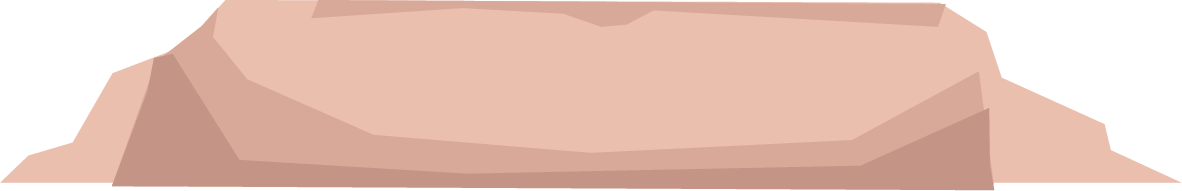 Hệ sinh thái ao hồ
Hệ sinh thái sa mạc hóa
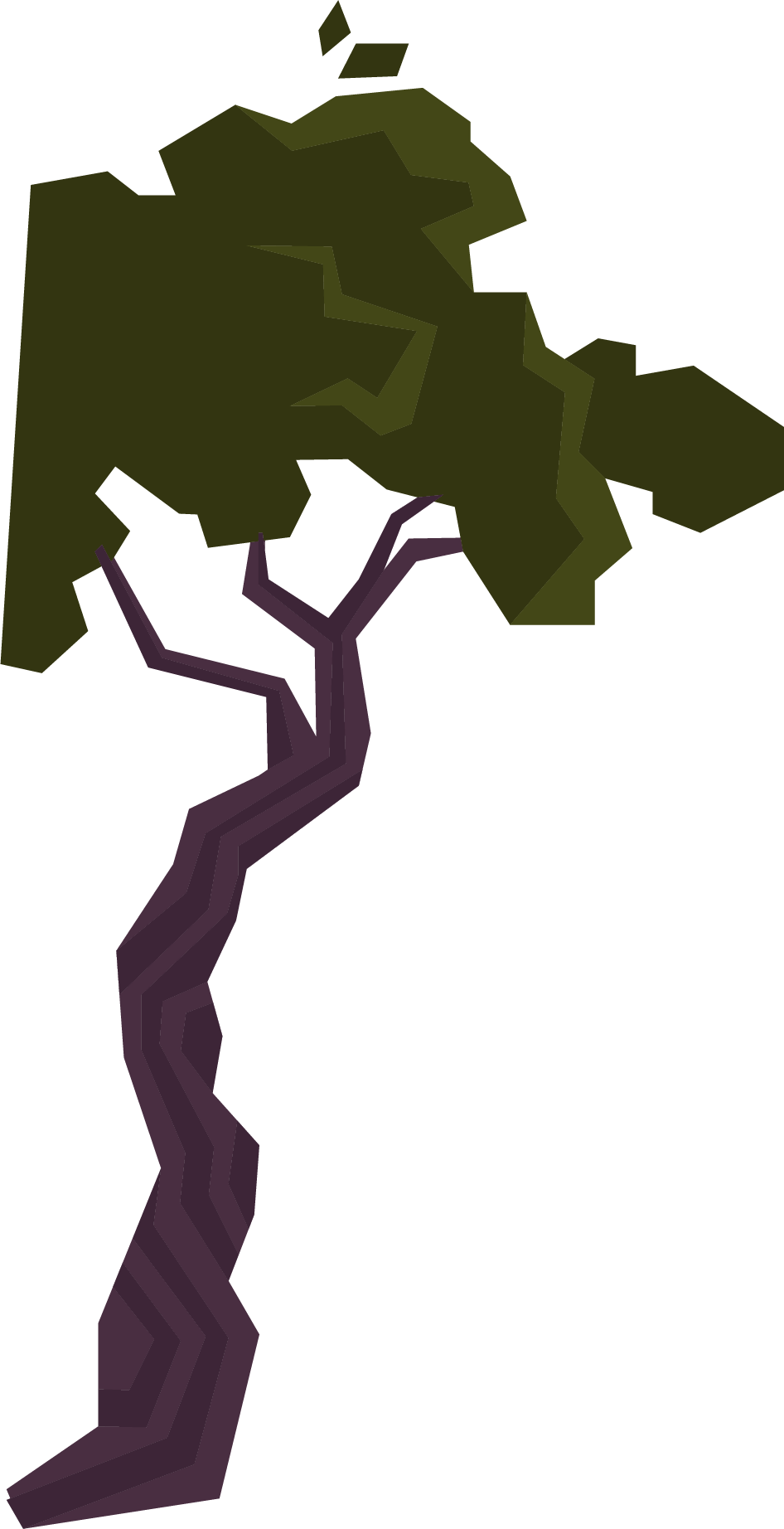 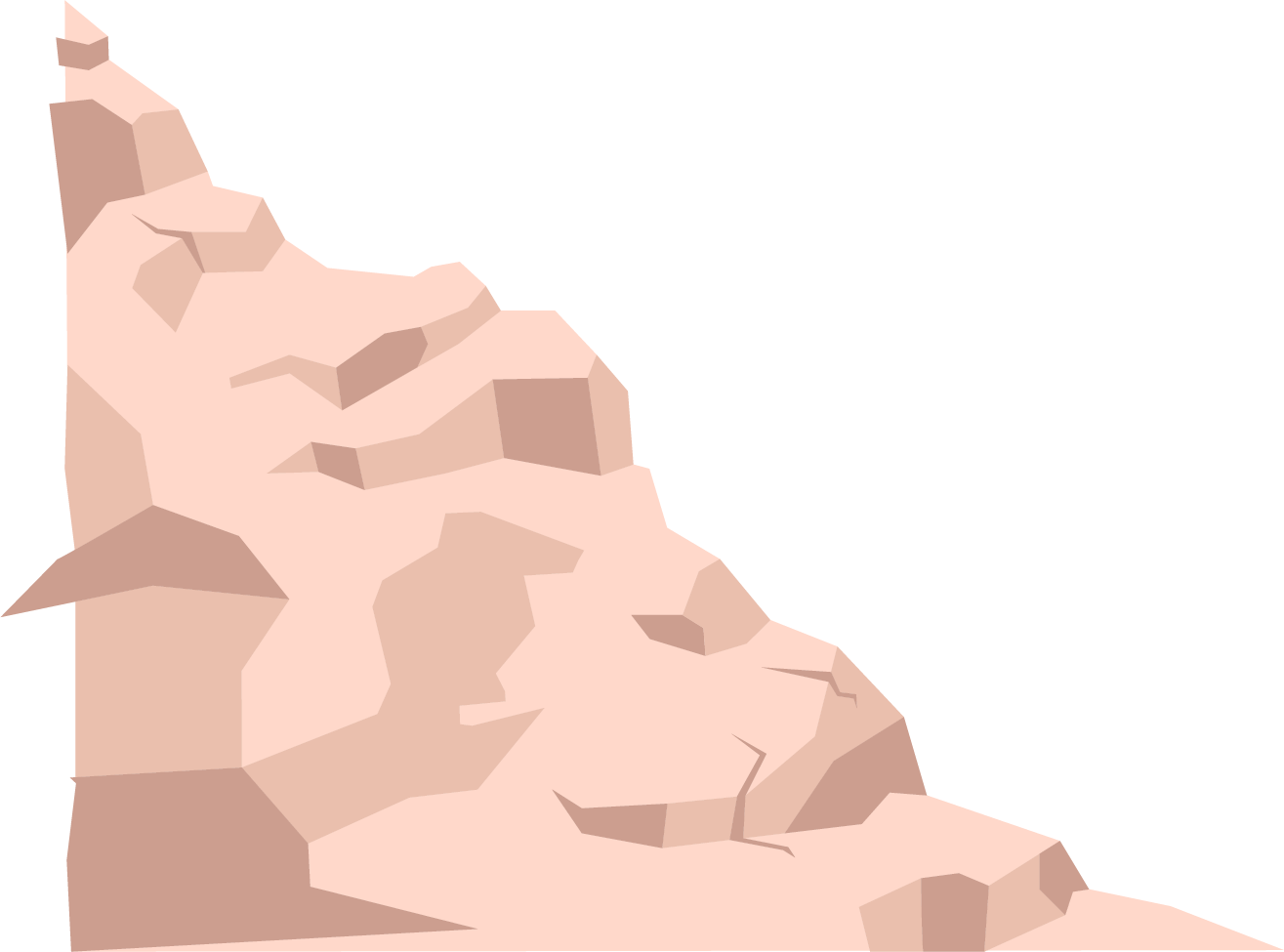 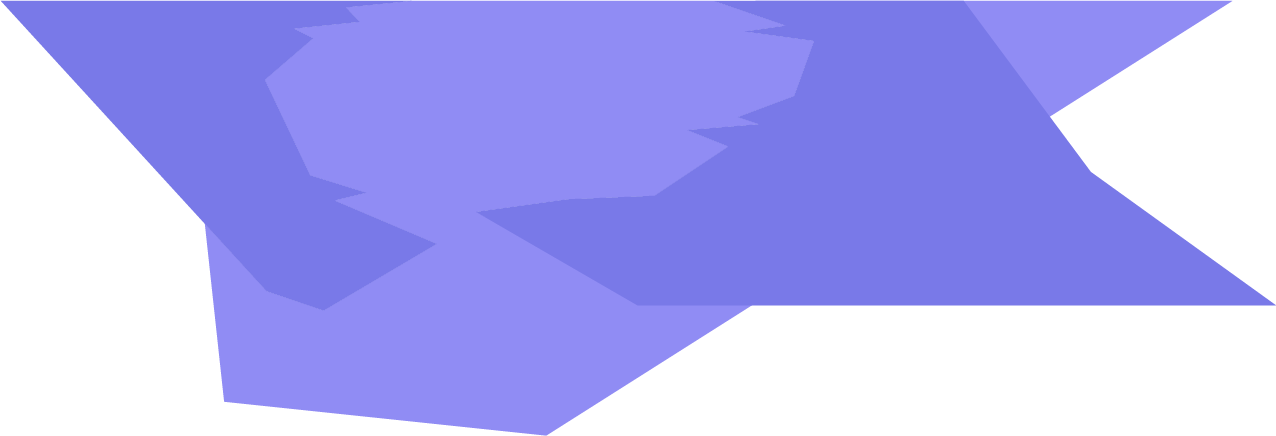 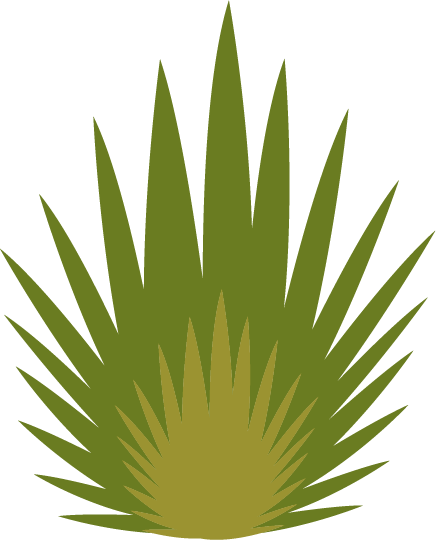 TRAO ĐỔI CHẤT VÀ CHUYỂN HÓA NĂNG LƯỢNG TRONG HST
II.
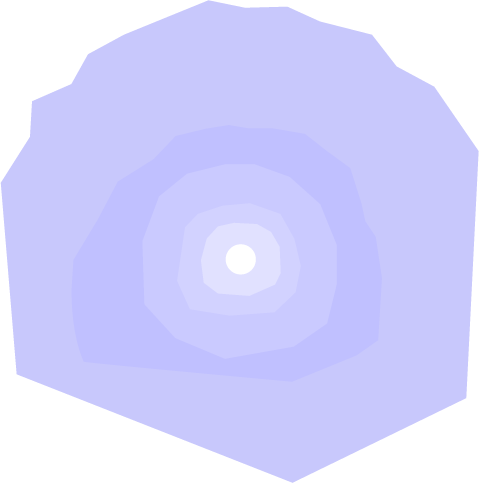 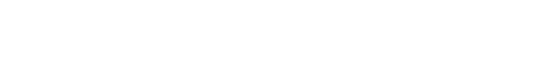 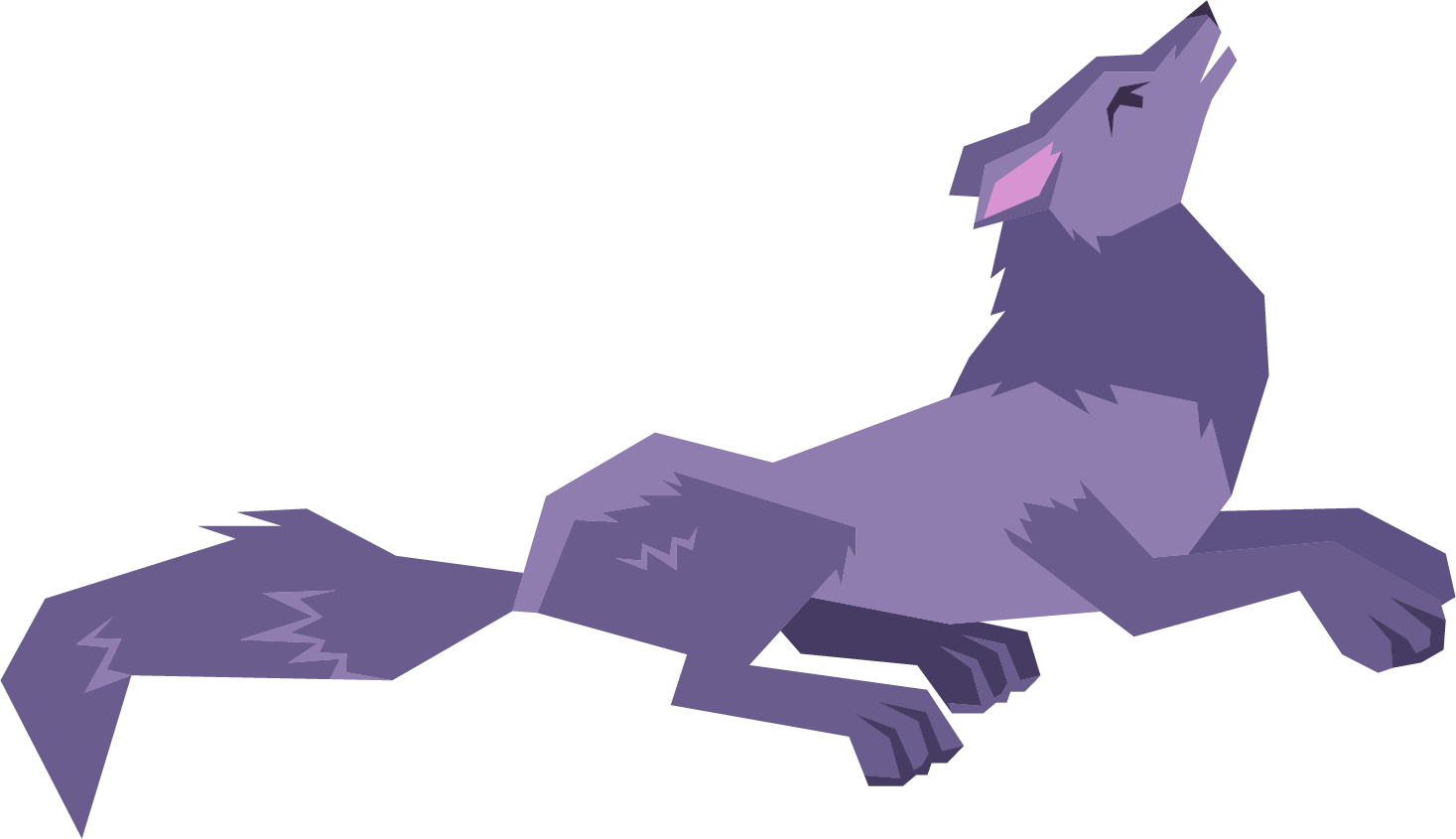 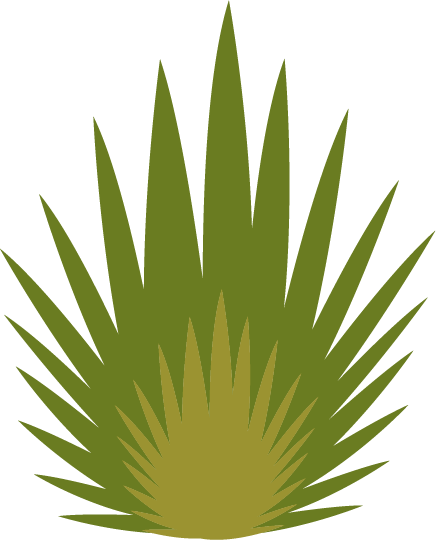 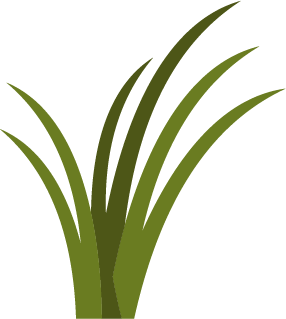 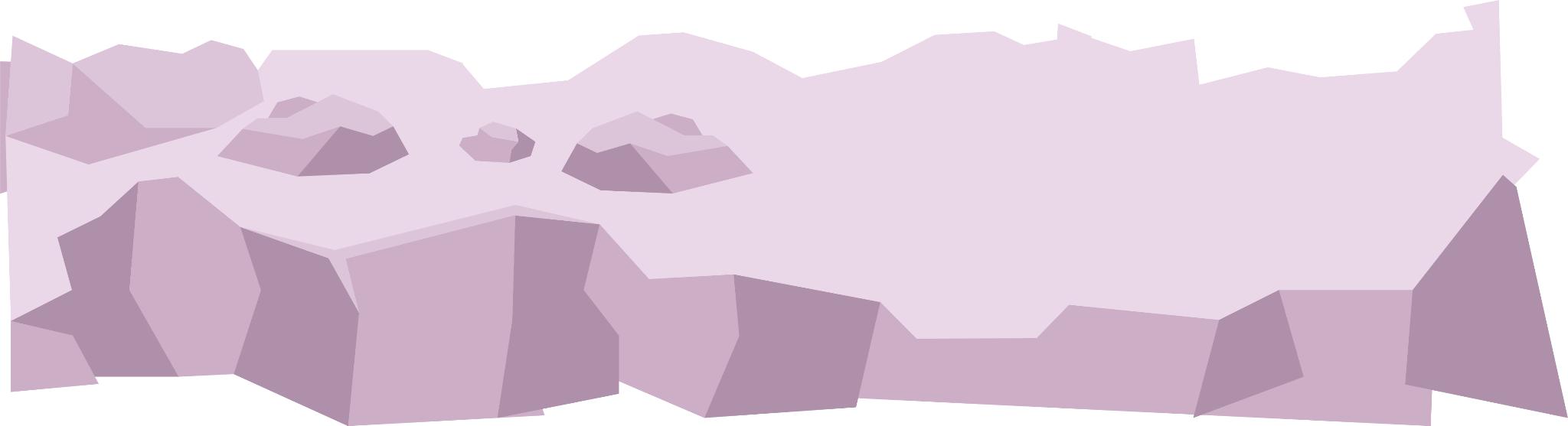 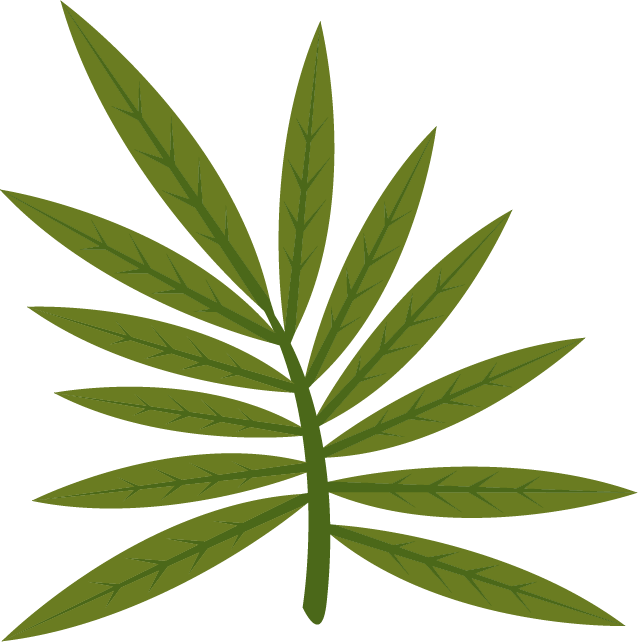 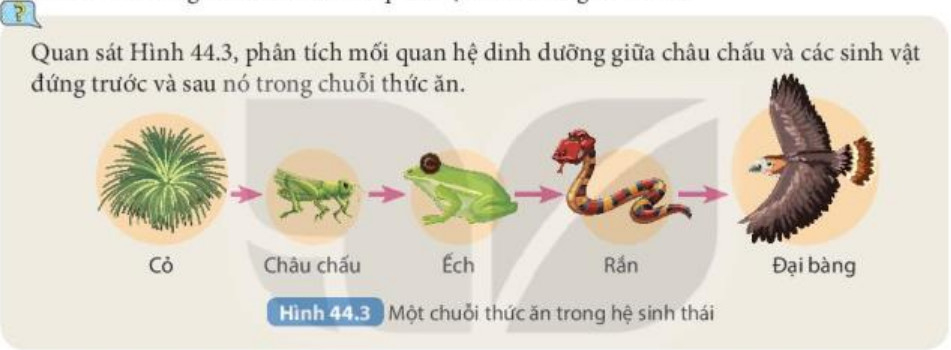 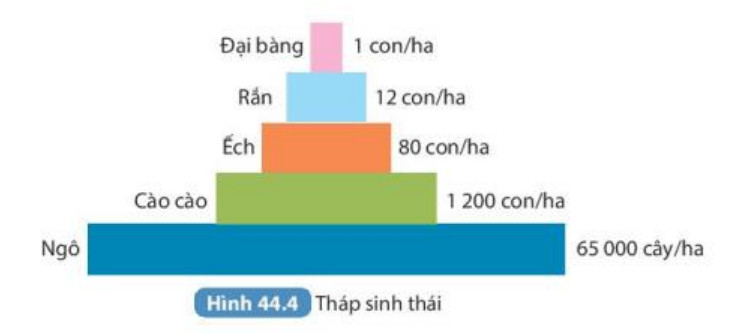 1. Ở hình 44.3, giữa châu chấu và các sinh vật đứng trước và đứng sau nó có quan hệ dinh dưỡng như thế nào?
2. Nếu châu chấu làm thức ăn cho nhiều loài trong các chuỗi thức ăn khác nữa thì sẽ có mối quan hệ dinh dưỡng gì được hình thành trong HST? Lấy ví dụ và vẽ sơ đồ thể hiện mối quan hệ này.
3. Quan sát hình 44.4, cho biết đây là loại tháp sinh thái nào?
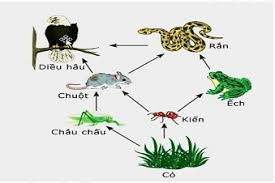 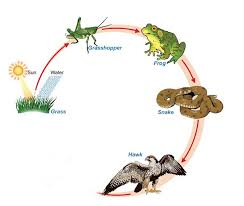 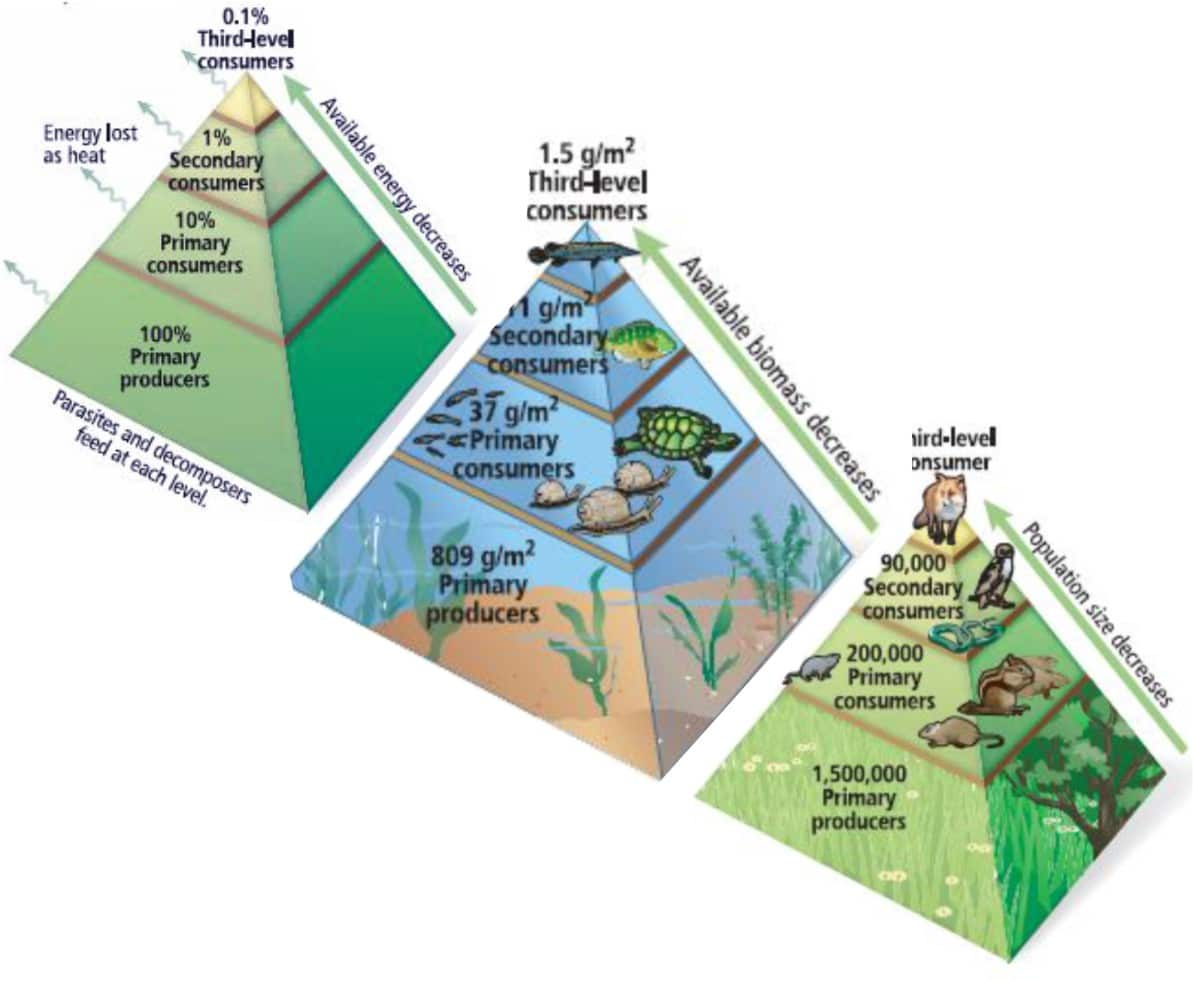  Trao đổi chất và chuyển hóa năng lượng trong HST
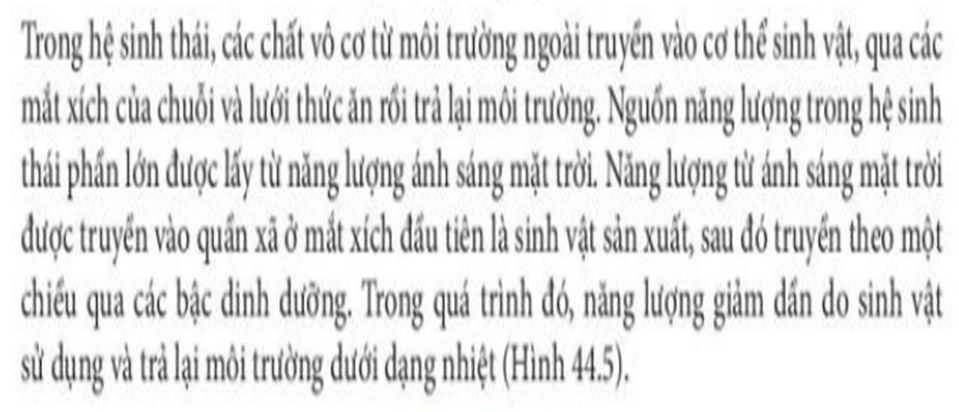 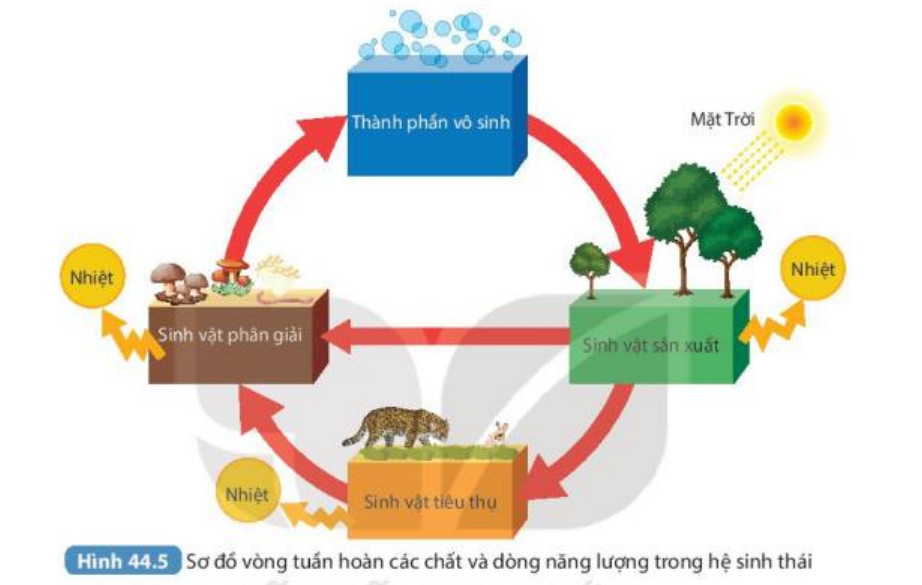 https://www.youtube.com/watch?v=E10OLk_Hfrk
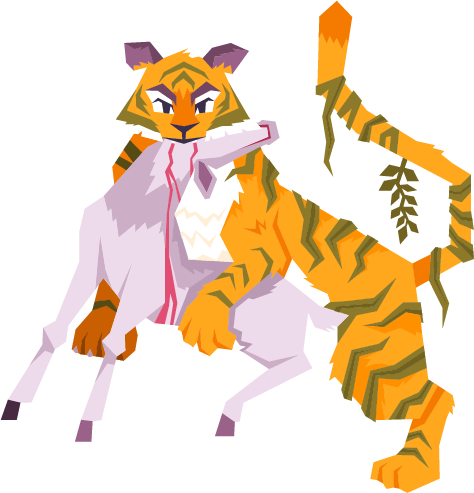 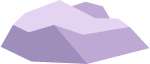 BẢO VỆ CÁC HỆ SINH THÁI
III.
Vì sao phải bảo vệ HST? Bảo vệ HST bằng cách nào?
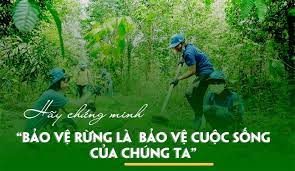 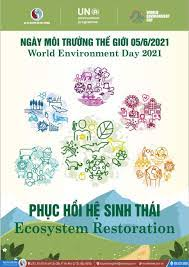 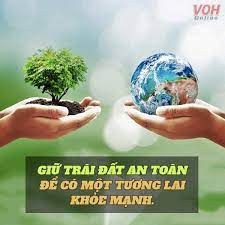 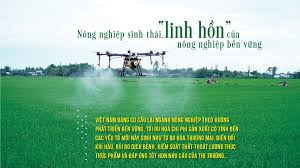 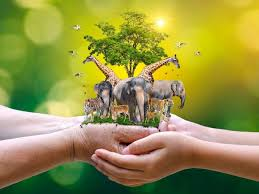 BV các HST chính là BV cuộc sống của con người. 
Toàn bộ HST luôn cần được BV, đặc biệt là HST rừng, HST biển và ven biển, HST nông nghiệp.
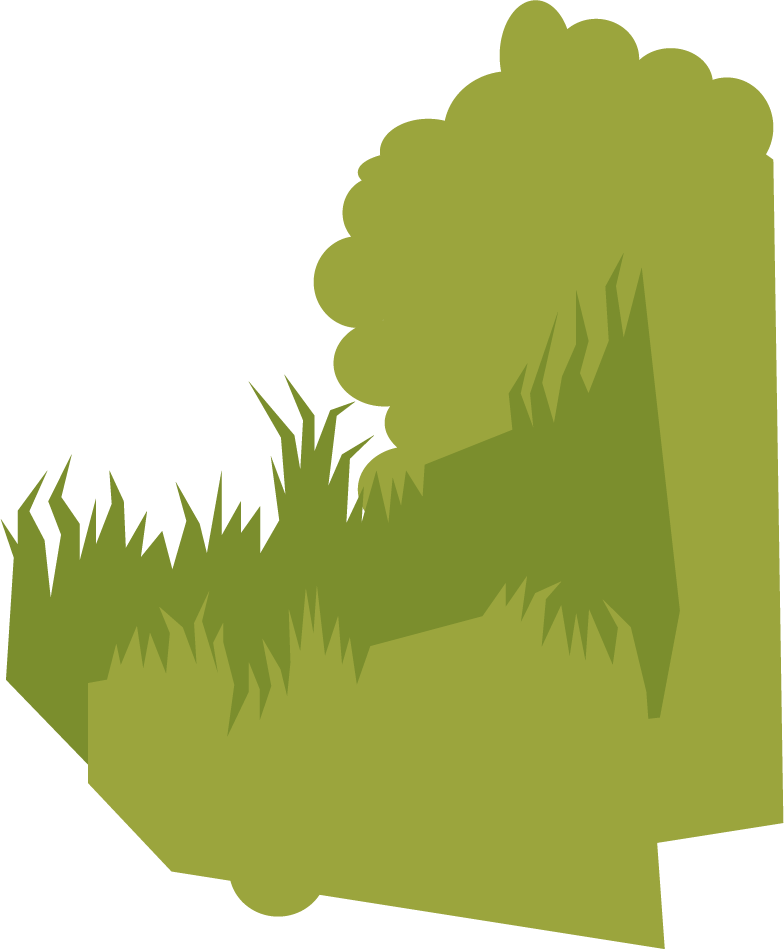 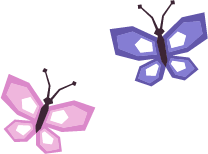 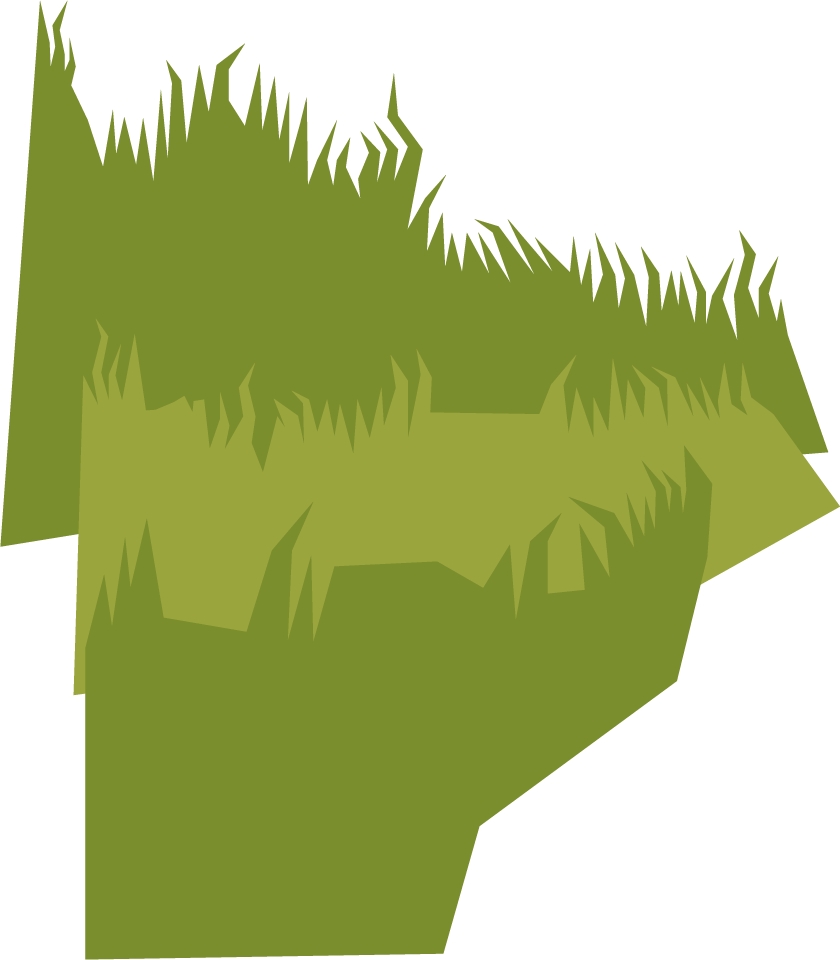 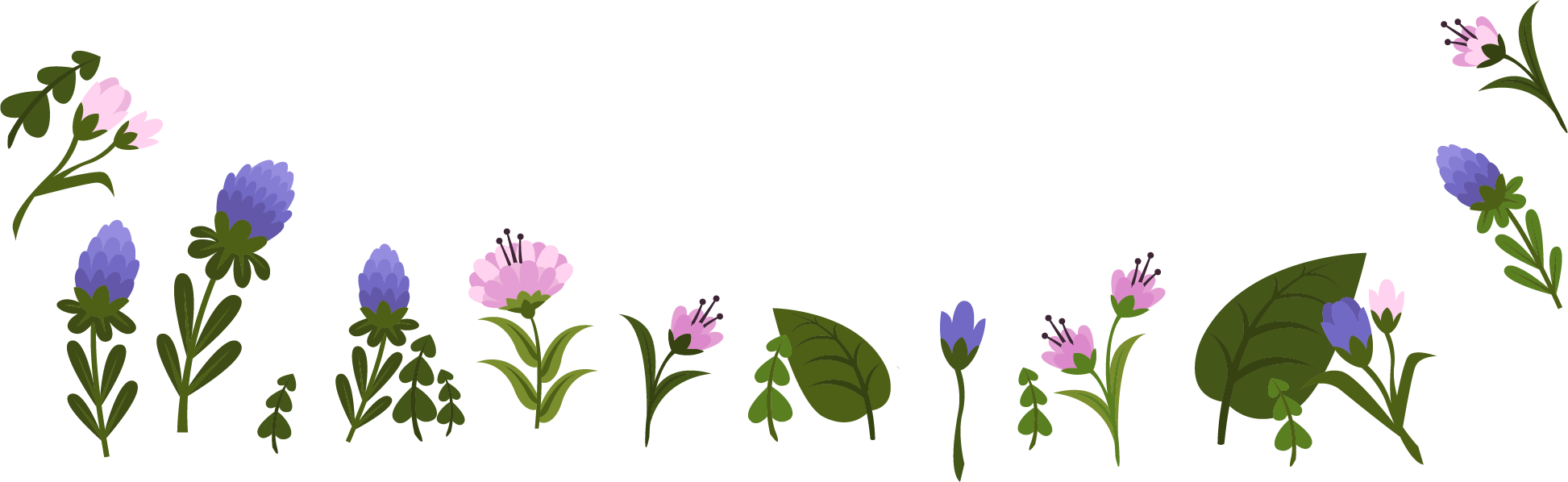 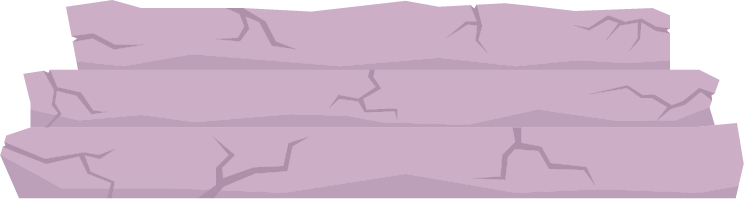 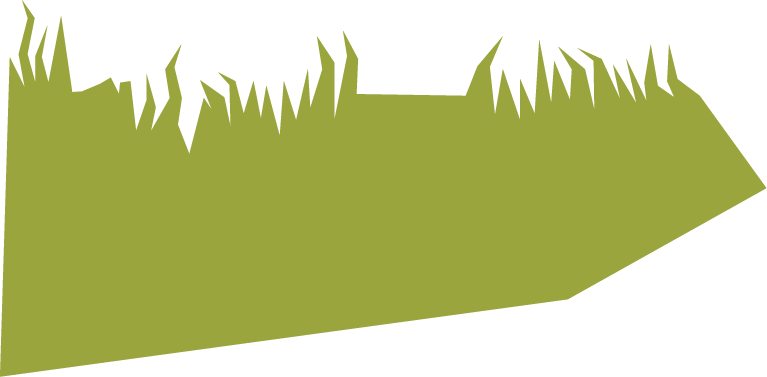 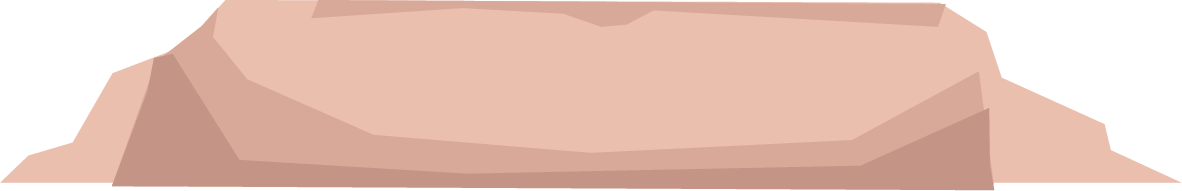 IV.
THỰC HÀNH: ĐIỀU TRA THÀNH PHẦN QXSV TRONG HST
Phiếu điều tra thành phần QXSV trong HST
Phân tích mối quan hệ giữa các SV quan sát được trong HST?
Tiết sau nộp lại phiếu điều tra.
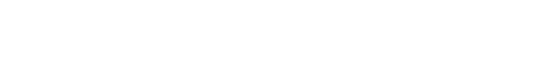 LUYỆN TẬP
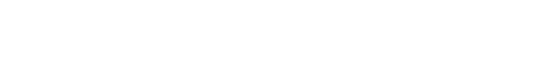 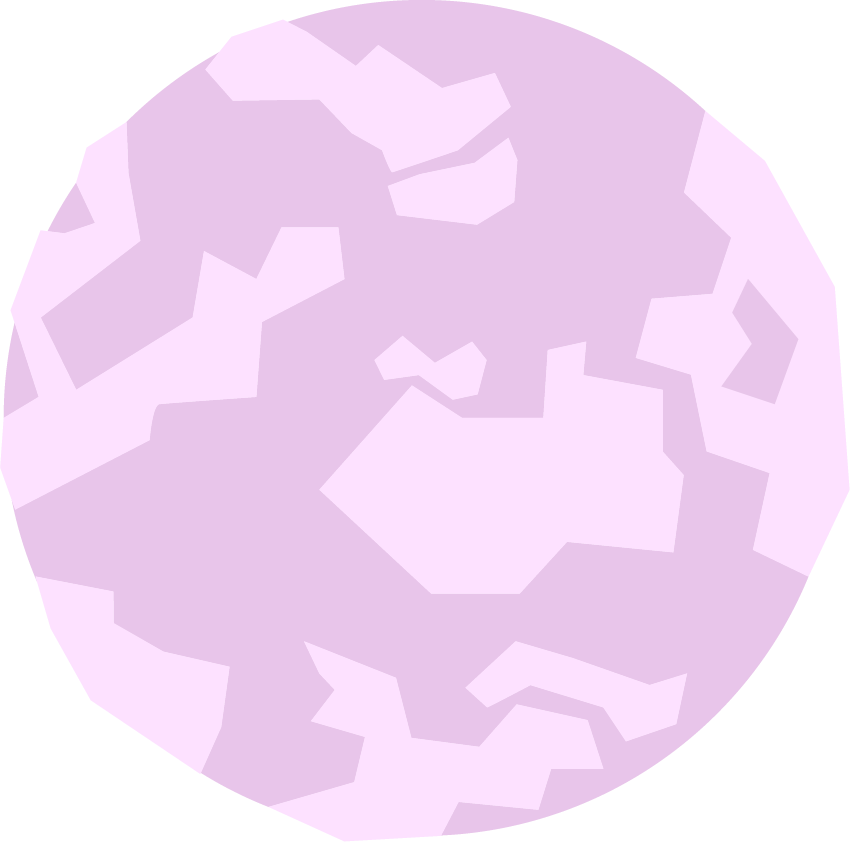 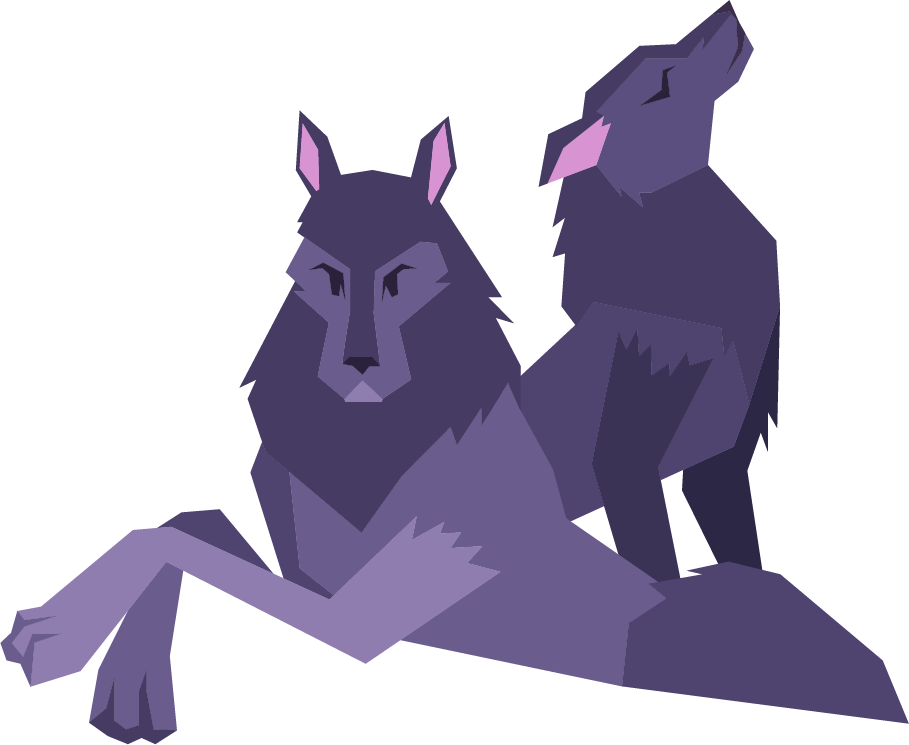 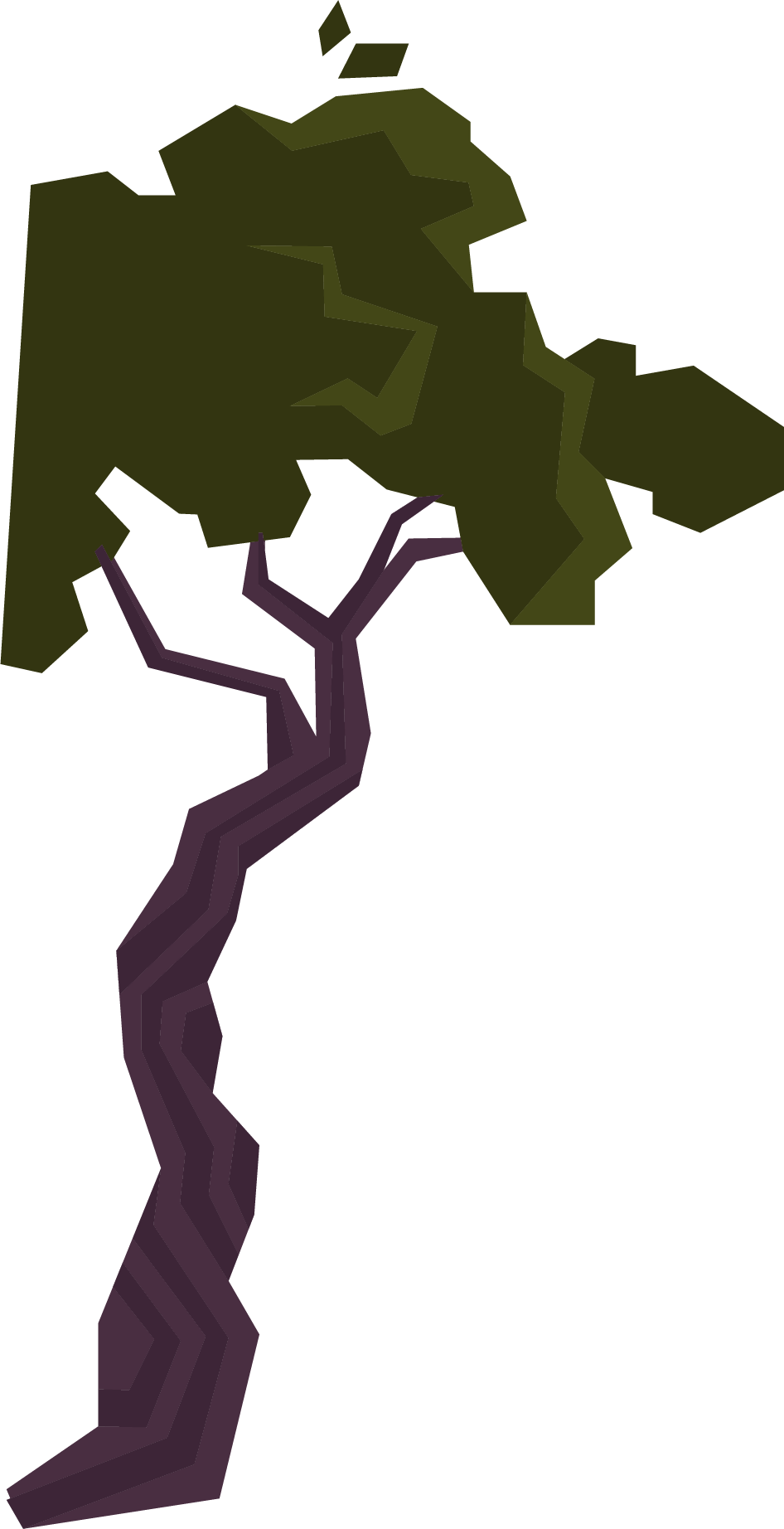 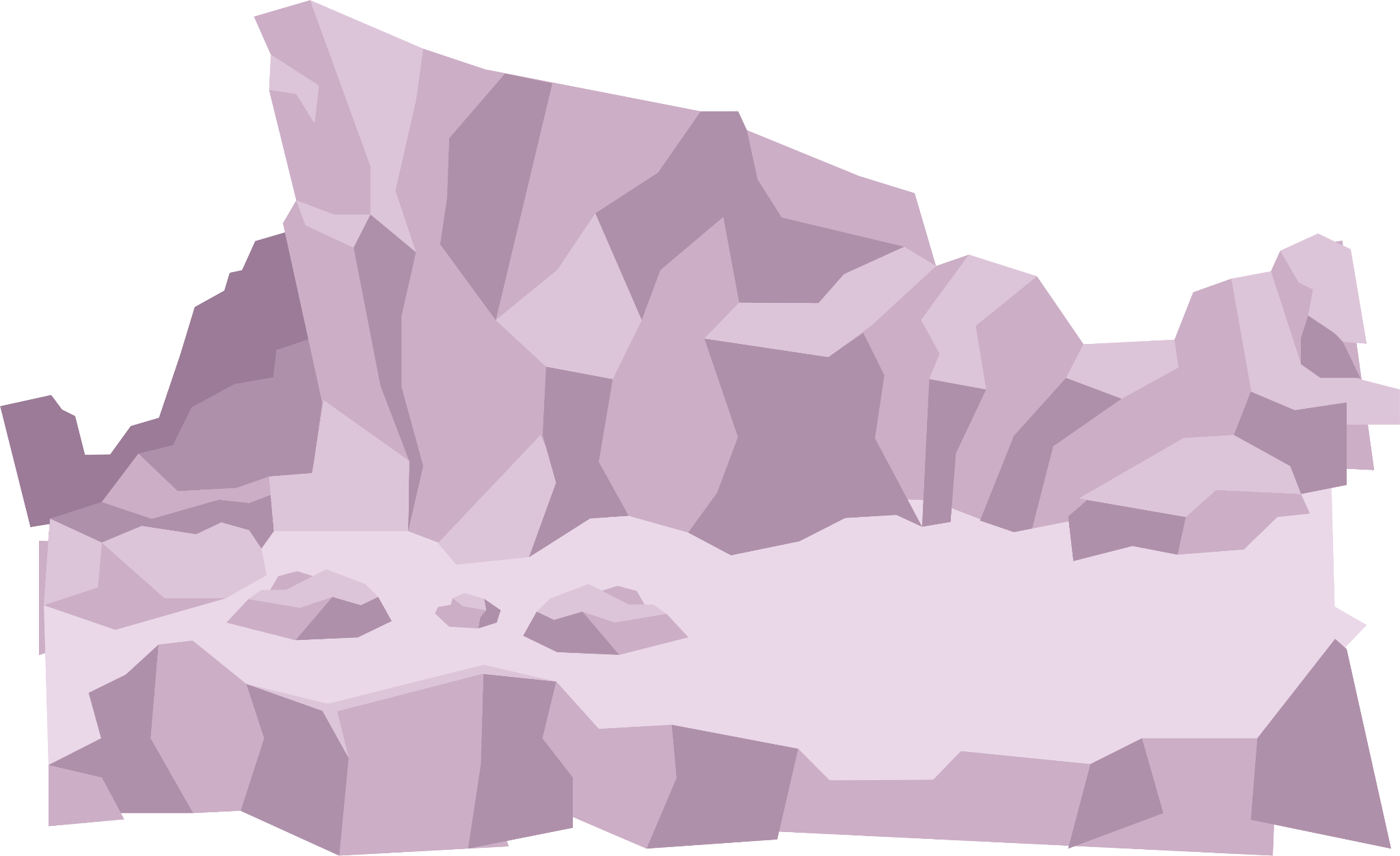 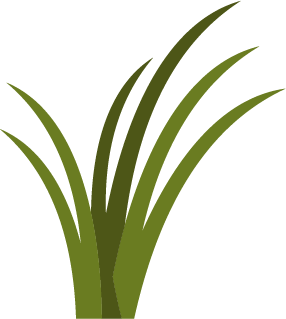 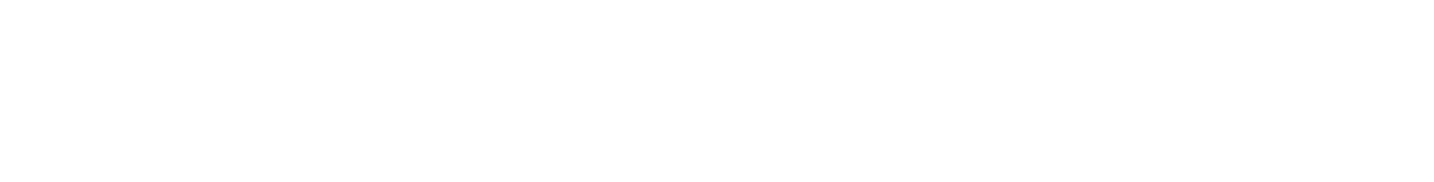 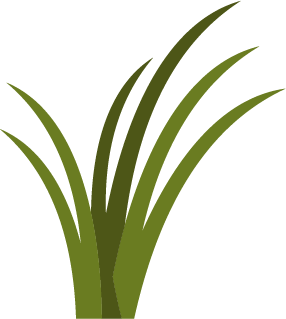 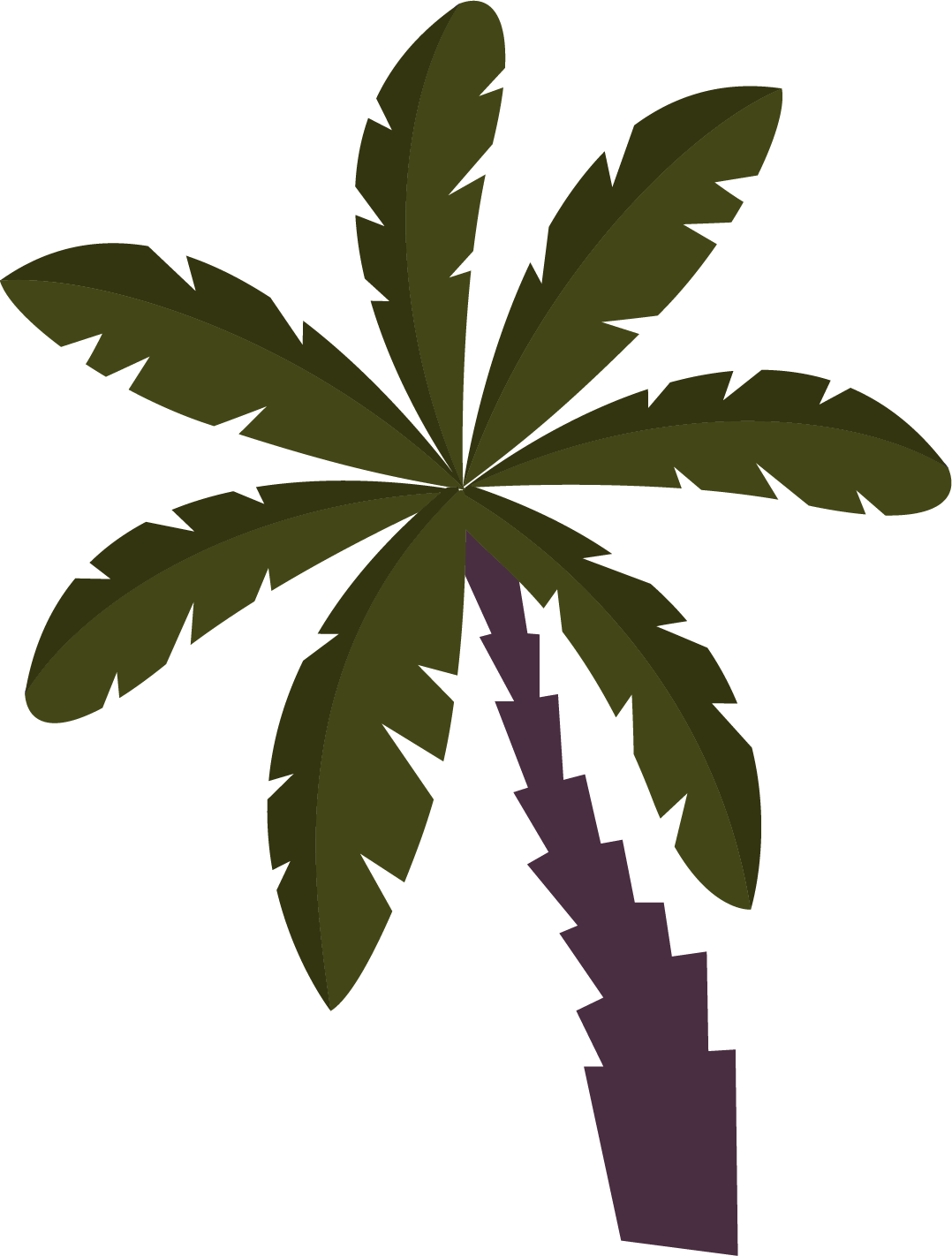 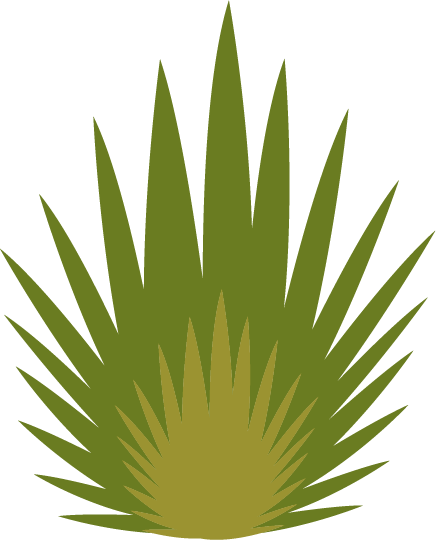 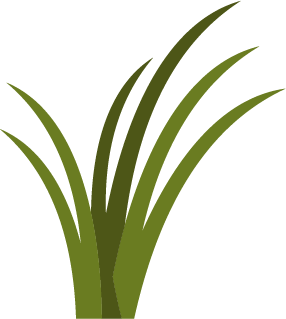 TRÒ CHƠI: AI NHANH TAY HƠN
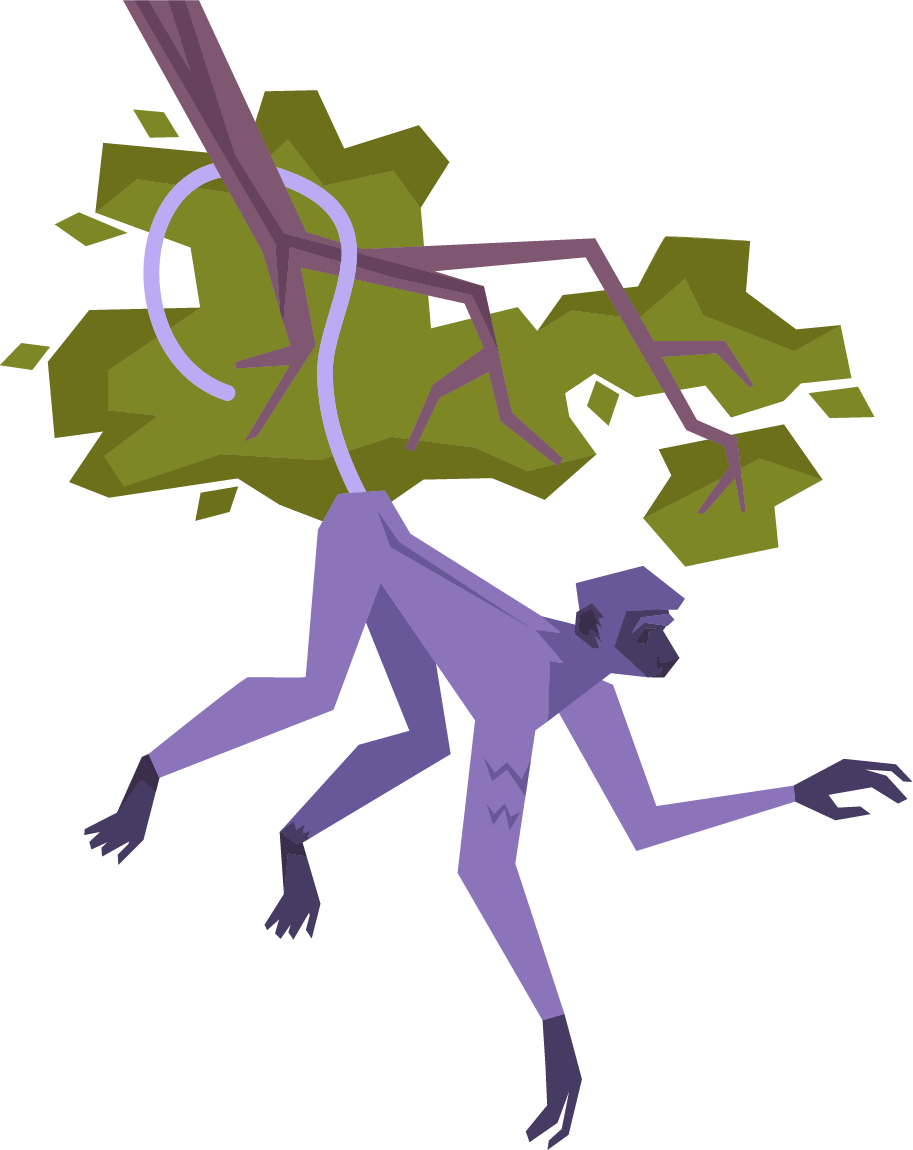 Luật chơi: 
- Chia lớp thành các nhóm với 4 HS/nhóm.
- Mỗi nhóm nhận một bộ tranh đã cắt sẵn (gồm ĐV và TV).
- Các thành viên trong nhóm cùng nhau tìm ra các loài SV có mối quan hệ về dinh dưỡng với nhau, tạo thành lưới thức ăn.
- Sắp xếp và dán chúng theo sơ đồ lưới thức ăn đúng.
- Nhóm xếp đúng và xếp được nhiều loài nhất sẽ thắng cuộc.
- Phần thưởng: Mỗi bạn trong nhóm được + 0,5 điểm.
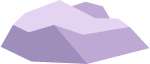 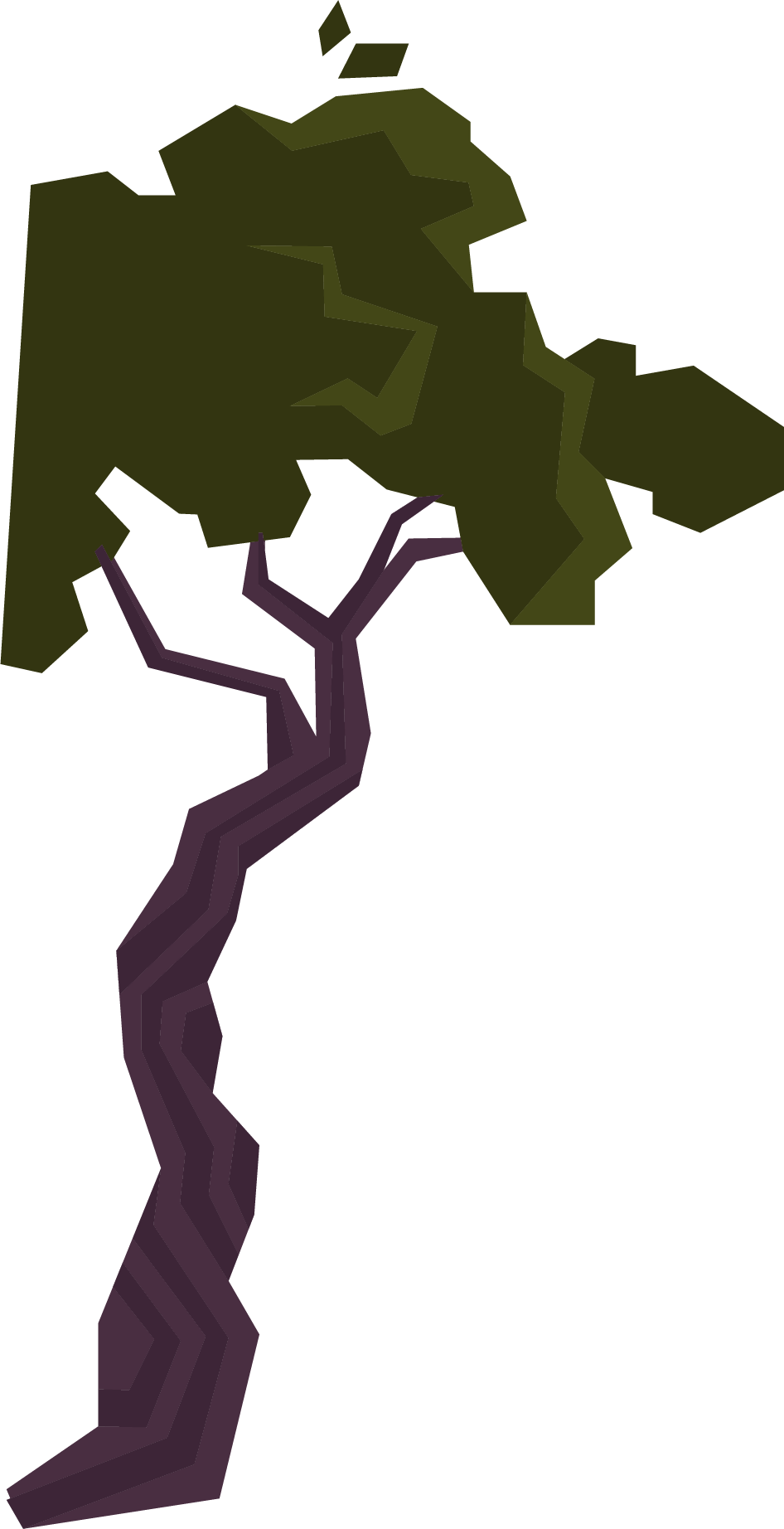 VẬN DỤNG
Yêu cầu mỗi HS
Thời gian thực hiện
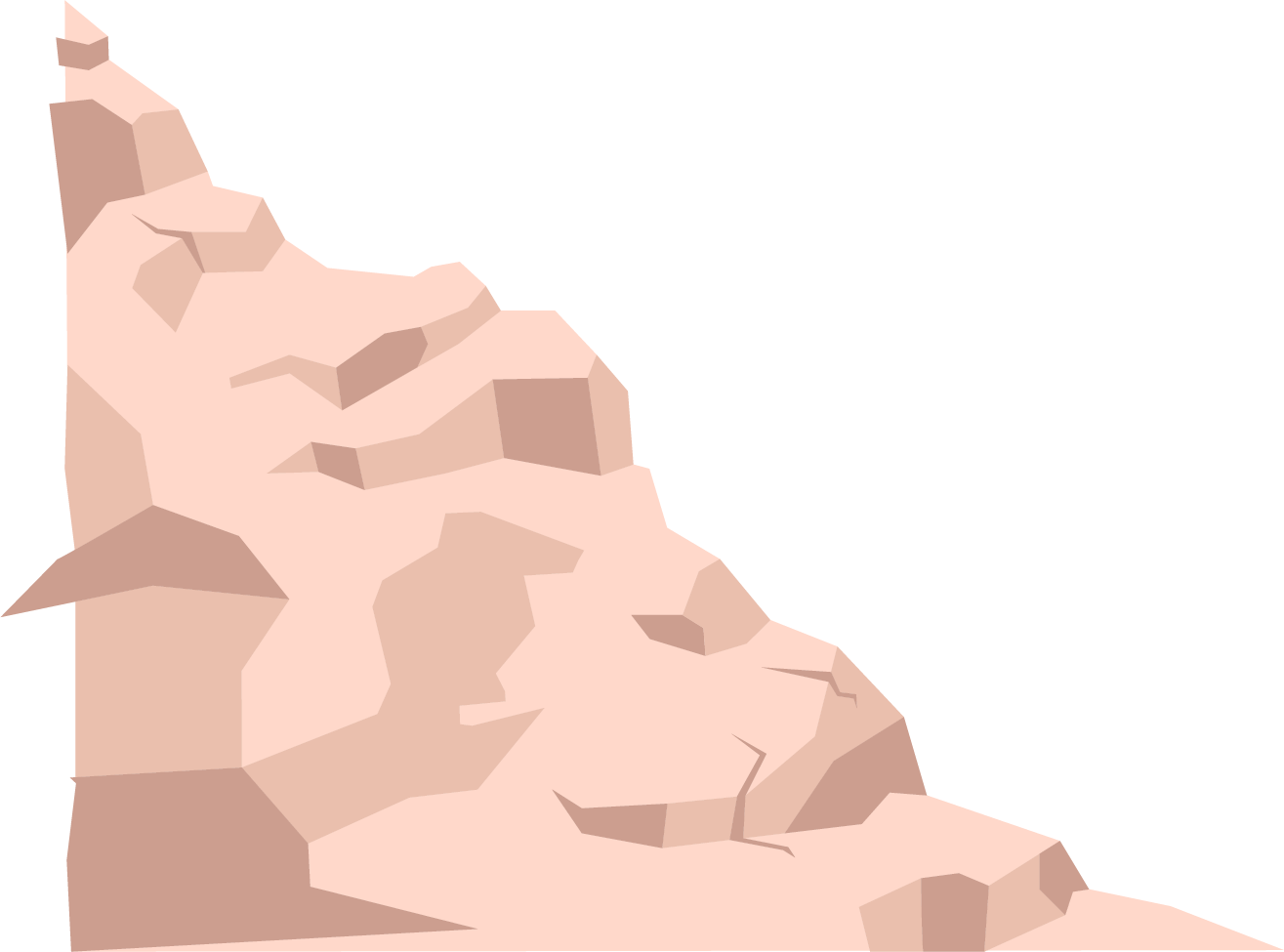 Quan sát mô hình HST nhỏ ở nơi mình sống, thử đánh giá tình trạng của HST đó và đưa ra biện pháp BV hoặc cải thiện nó.
Ở nhà, trình bày vào vở BT, hoàn thành trước tiết học tiếp theo.
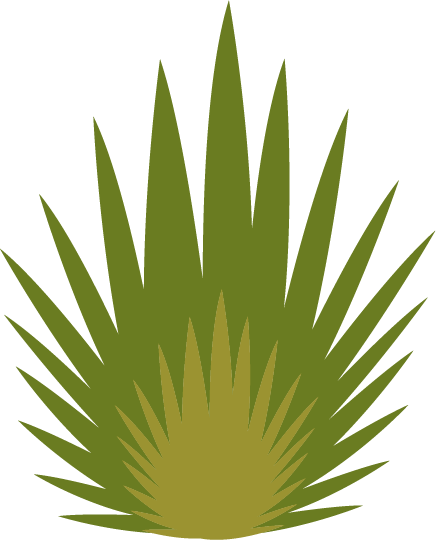 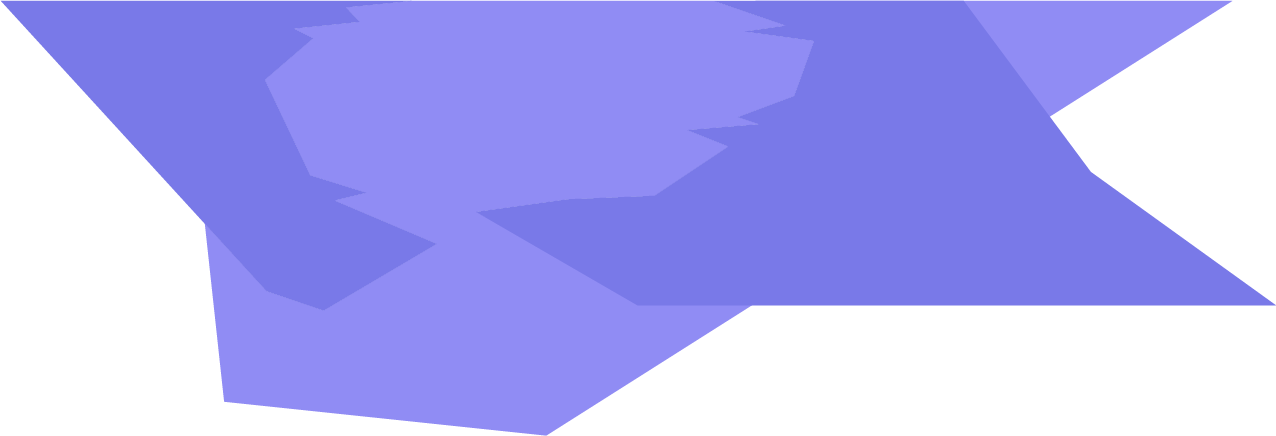 Tóm tắt bài học
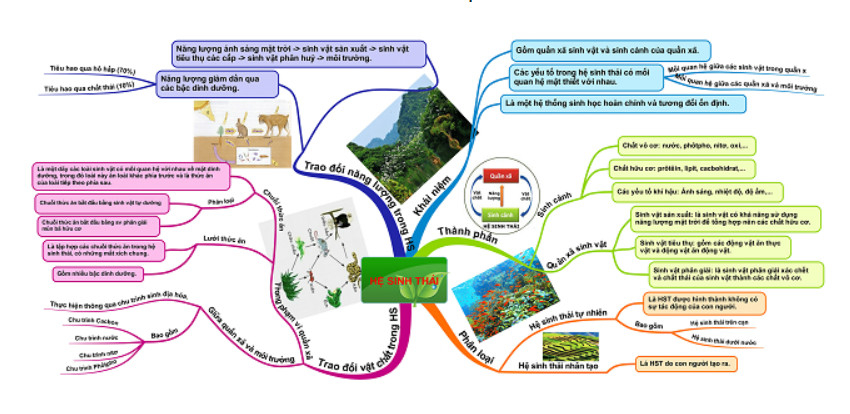 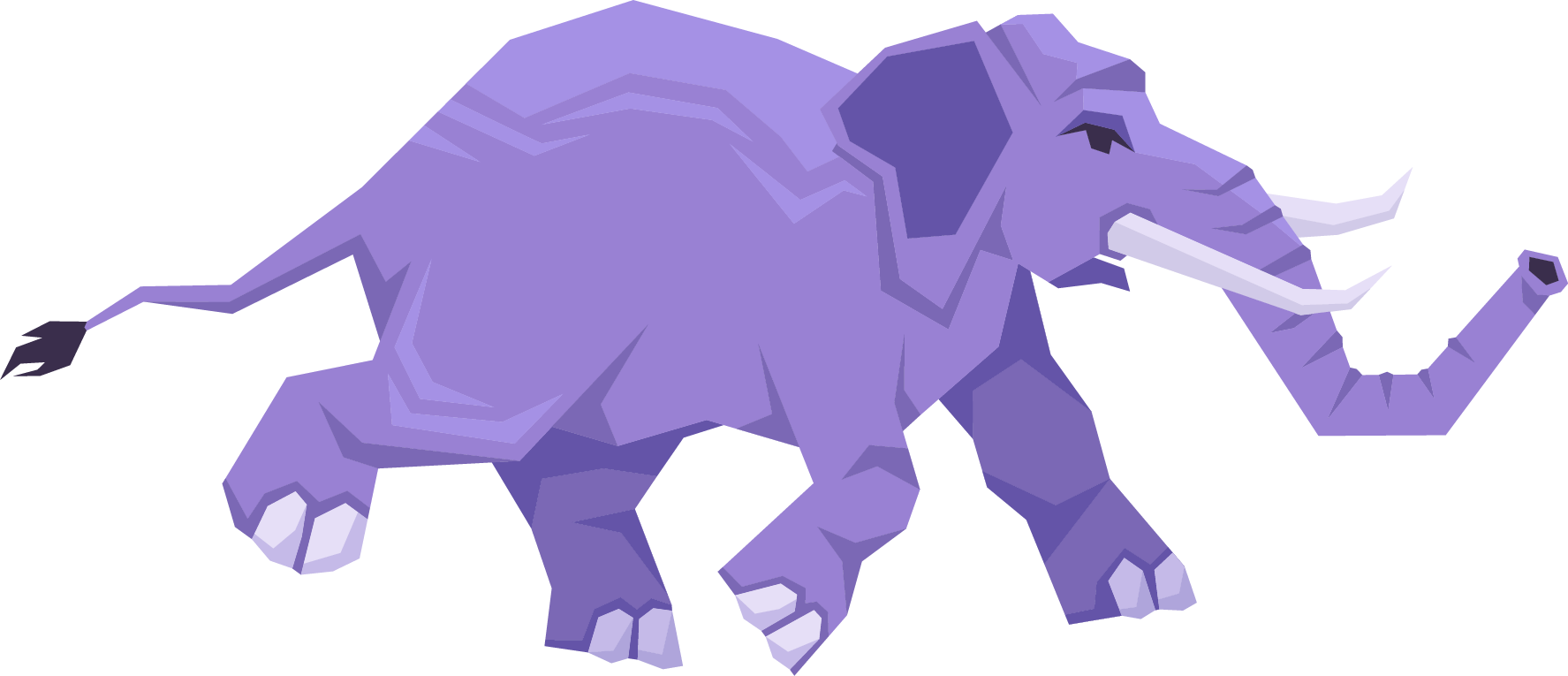 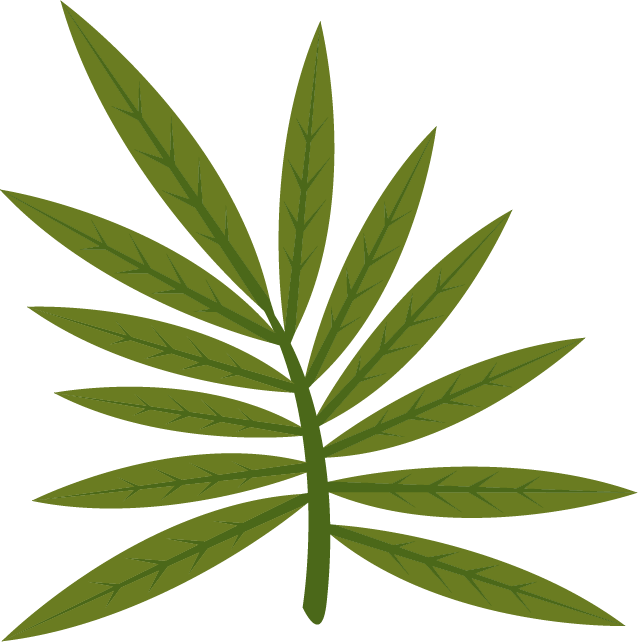 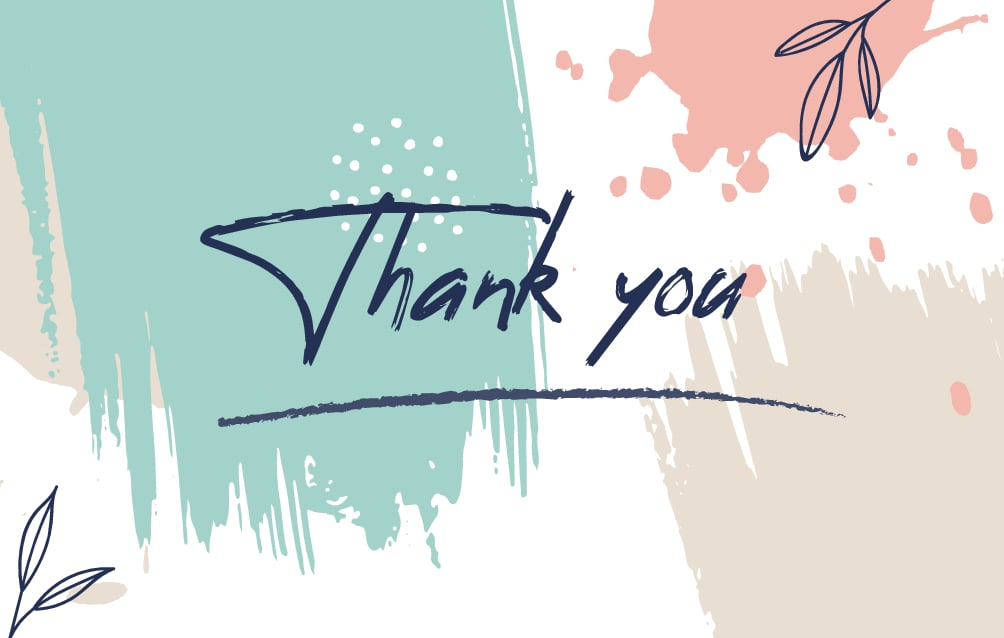